JABBA-Select: Addressing the Panels RequestsHenning Winker*MARAM International Stock Assessment Workshop2017
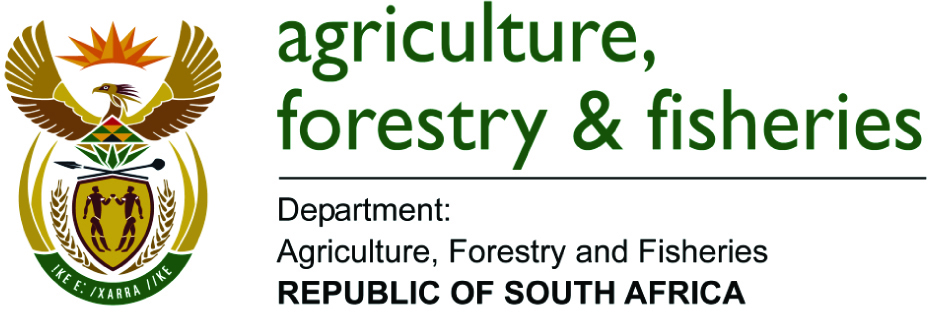 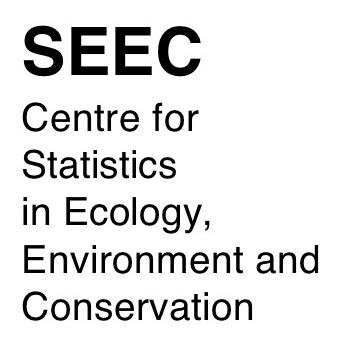 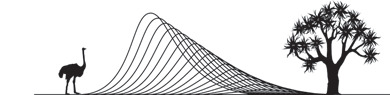 *Henning.winker@gmail.com
Democratising Linefish Assessmentswith limited resources
JABBA-Select: Open access github
Data pipeline for Catch & CPUE: 5 days preparation
Rapid assessments: 5 days Workshop for 8 species
Scenarios and robustness runs pre-agreed by LSWG
Refinements are feasible during short workshop
All assessments can be conducted by all members
Reduced risk of version corruptions
Standardized Mark-Down Assessment reports for documentation 
Long-term: less reliance on individual experts
Linefish Assessment VisionPotential Annual Cycle (6-8 stocks)
CPUE Standardization
NMLS update
Catch & Effort
Long-term rights
Global TAE
Catch
Annual stock status:
Continuity runs: TRACK
Updates
Robustness runs (Grid?)
Projections
Stock parameters:
Growth
Longevity
Maturity
Fecundity
Selectivity
JABBA-Select
Responses
Fishery
Stocks
Adoptive management
Size limits
Spatial-temporal closure
Effort restriction (sea days)
Moratorium (Cul de sac!)
LMP
MBR-OMs
Biological 
Studies
Size Data
Observer Programme
Homework part I
Provide scatter plots to show correlations of variables input deviates of M’ and m’ and  JABBA-Select priors from ASEM Monte-Carlo simulation approach
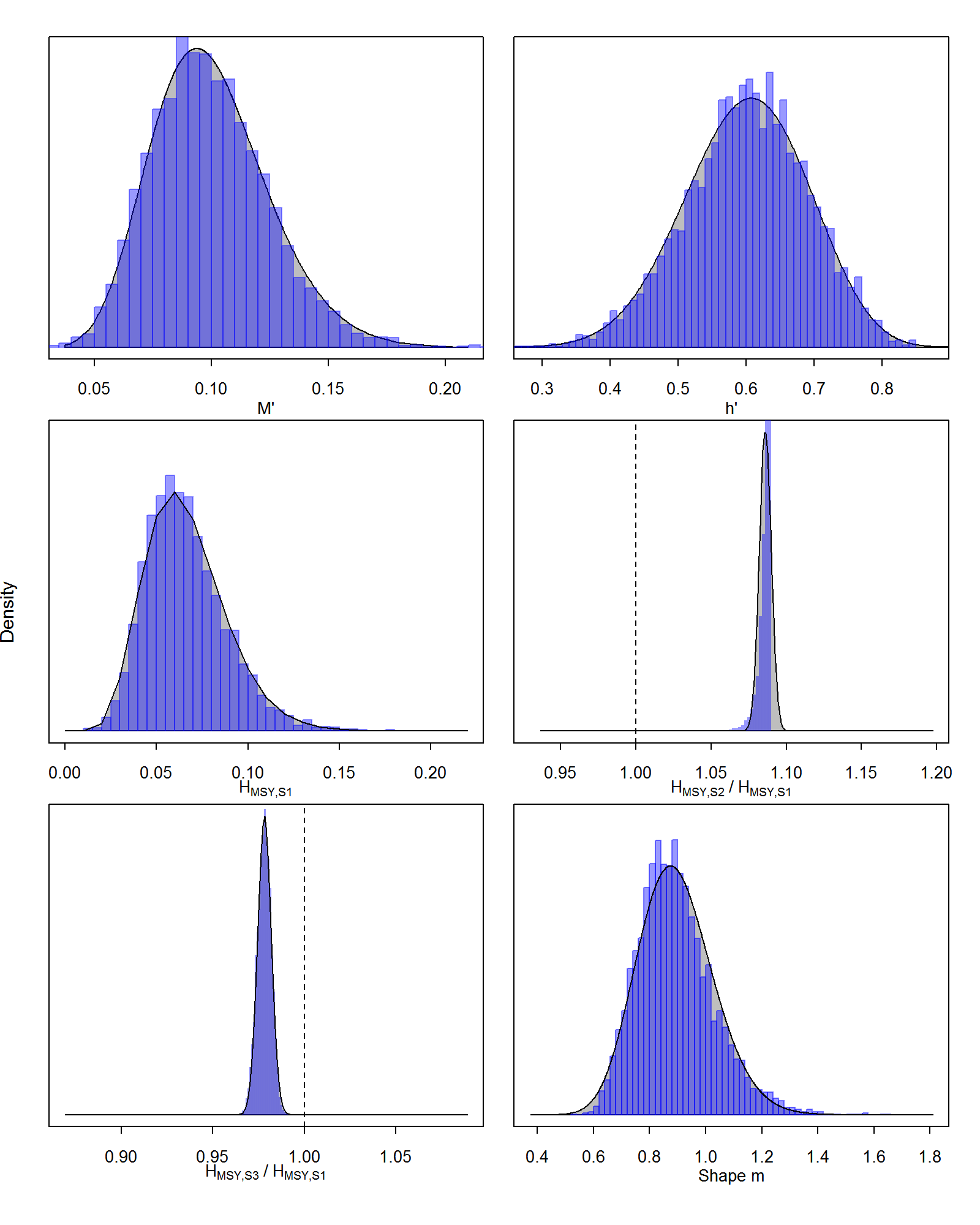 Carpenter
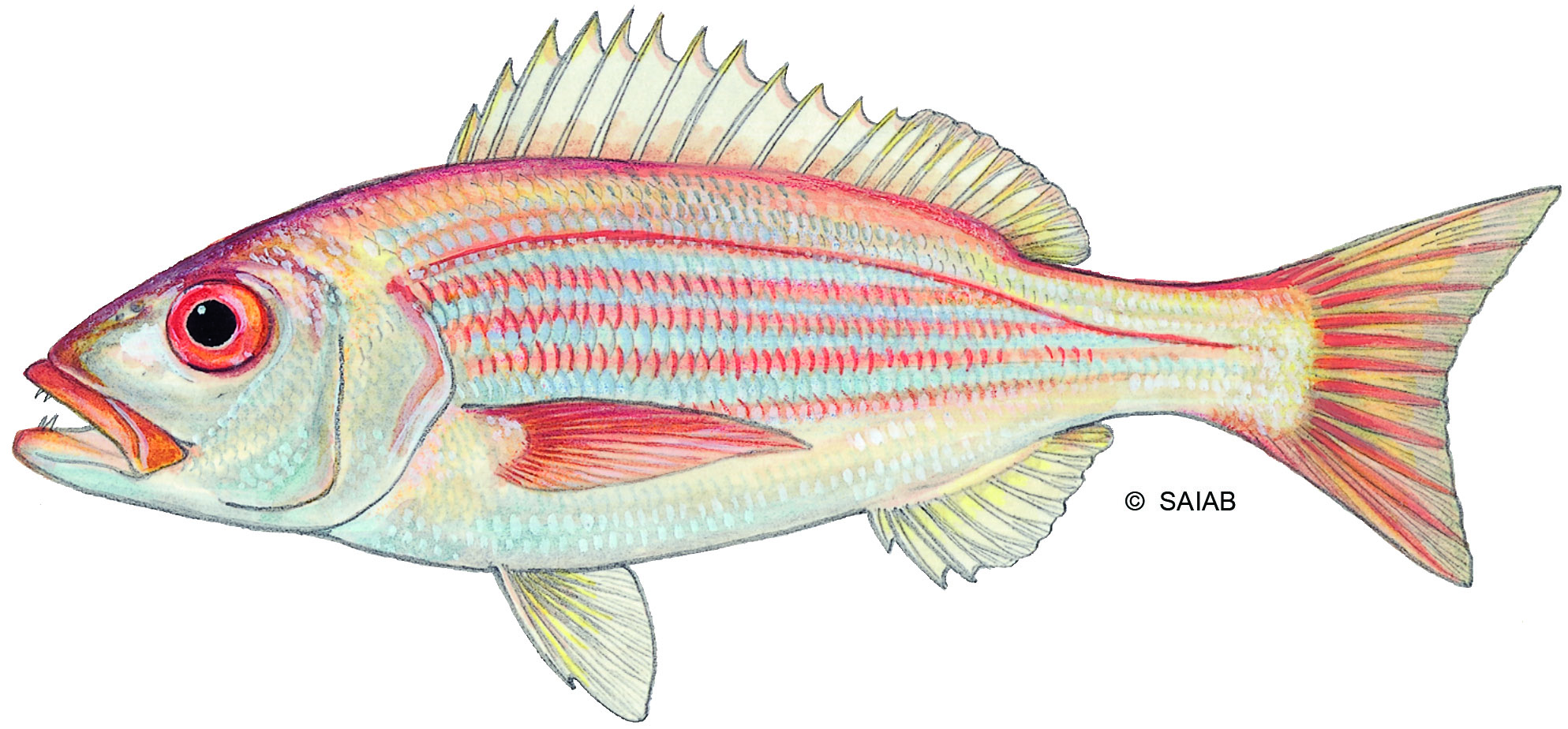 Gamma in fact
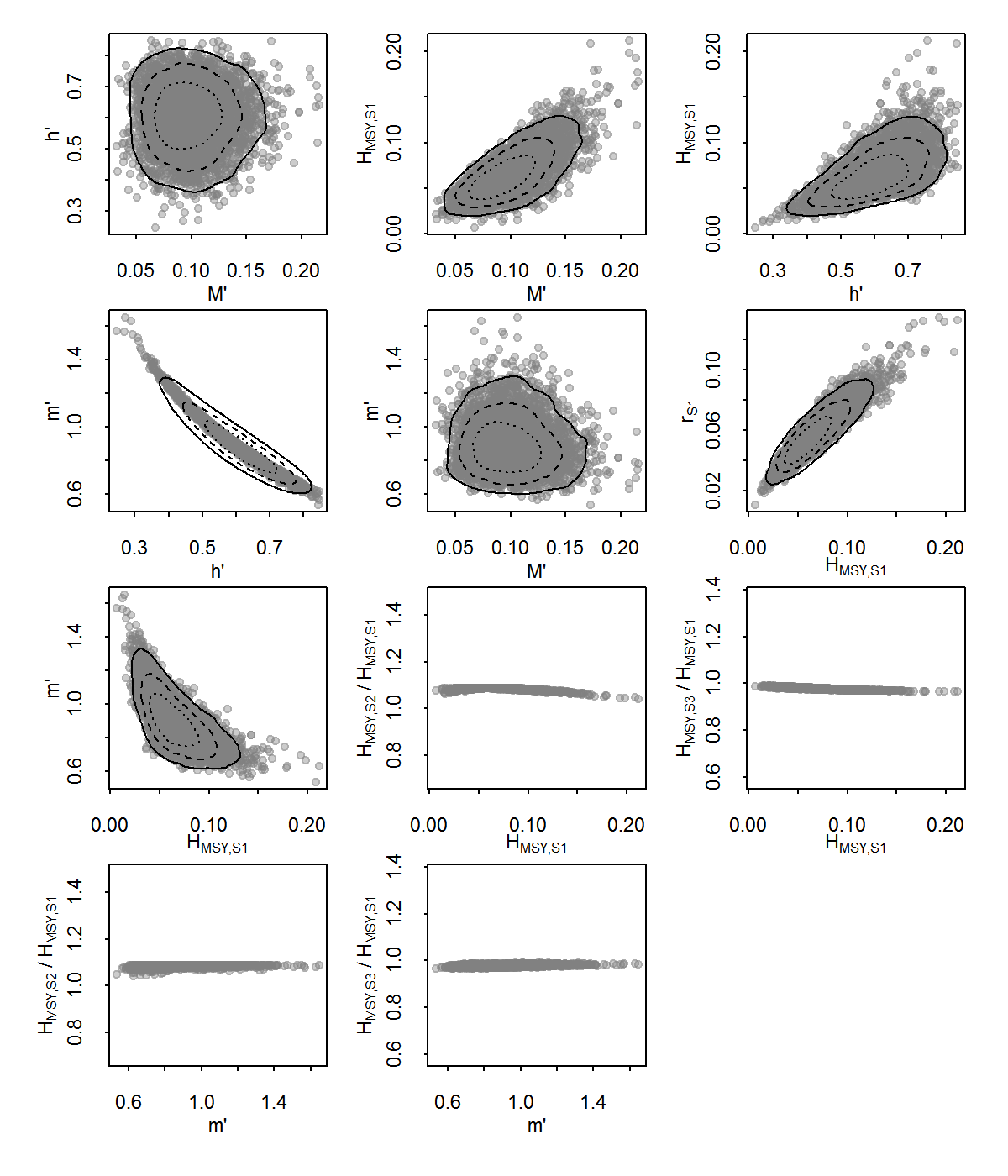 Carpenter
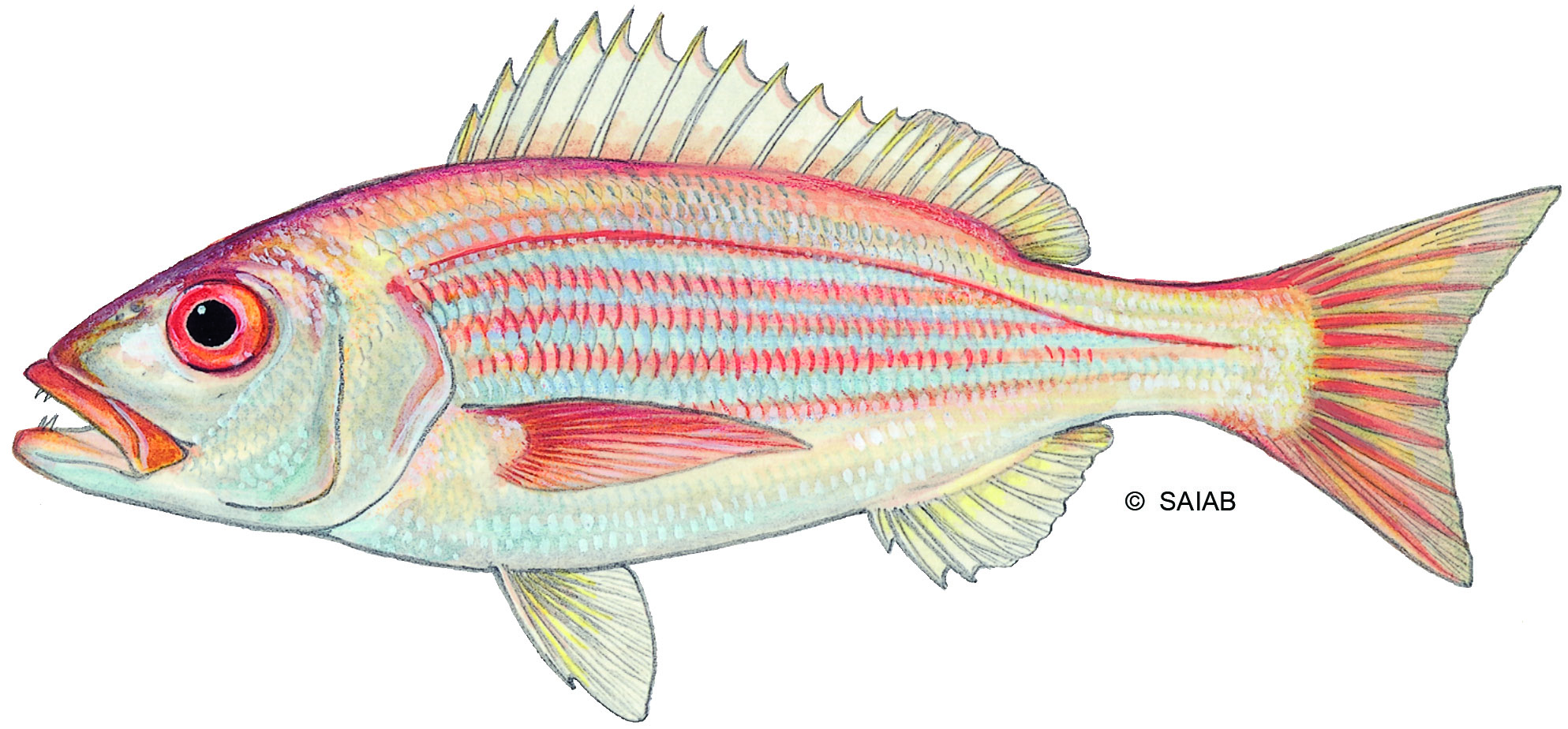 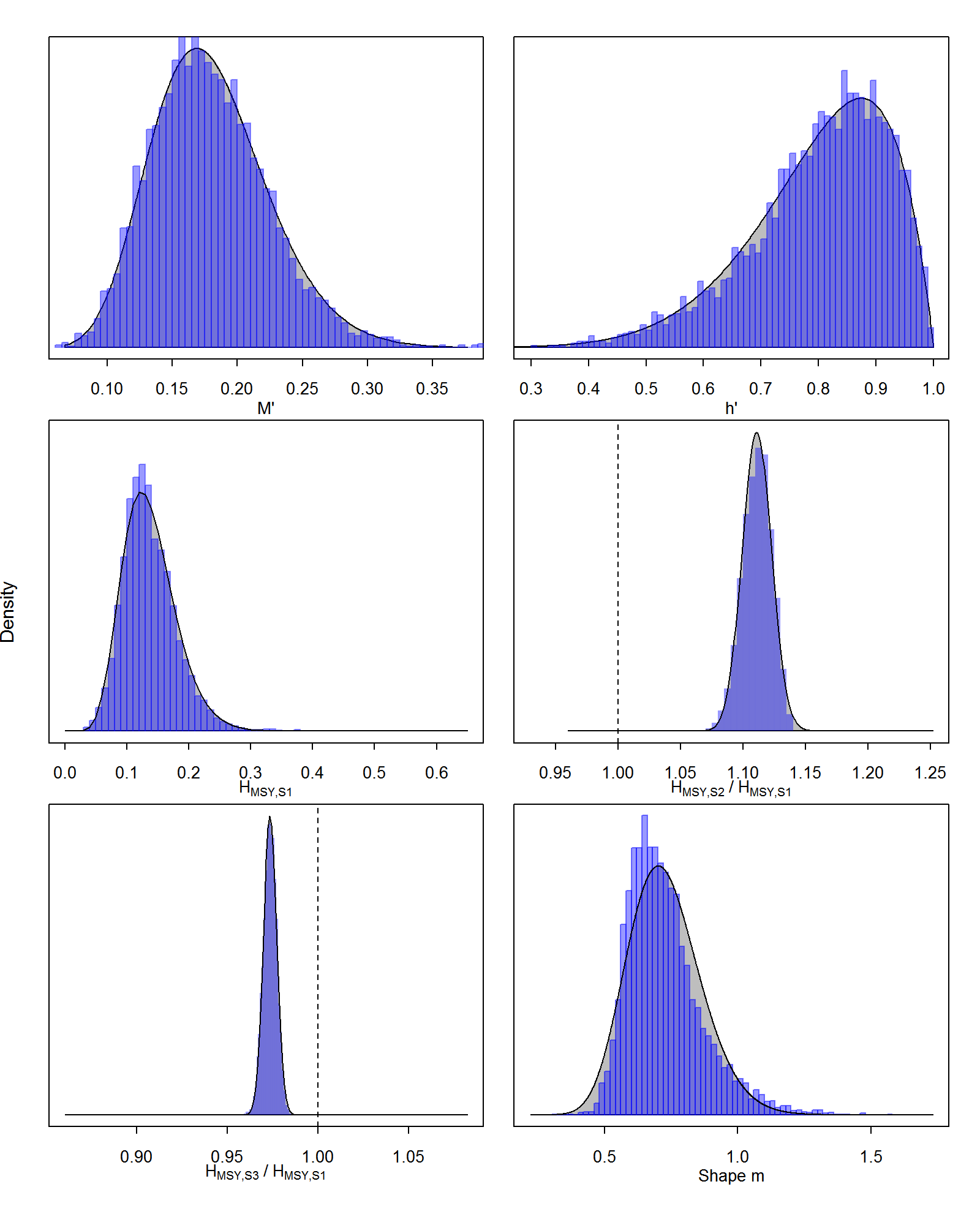 Silver kob
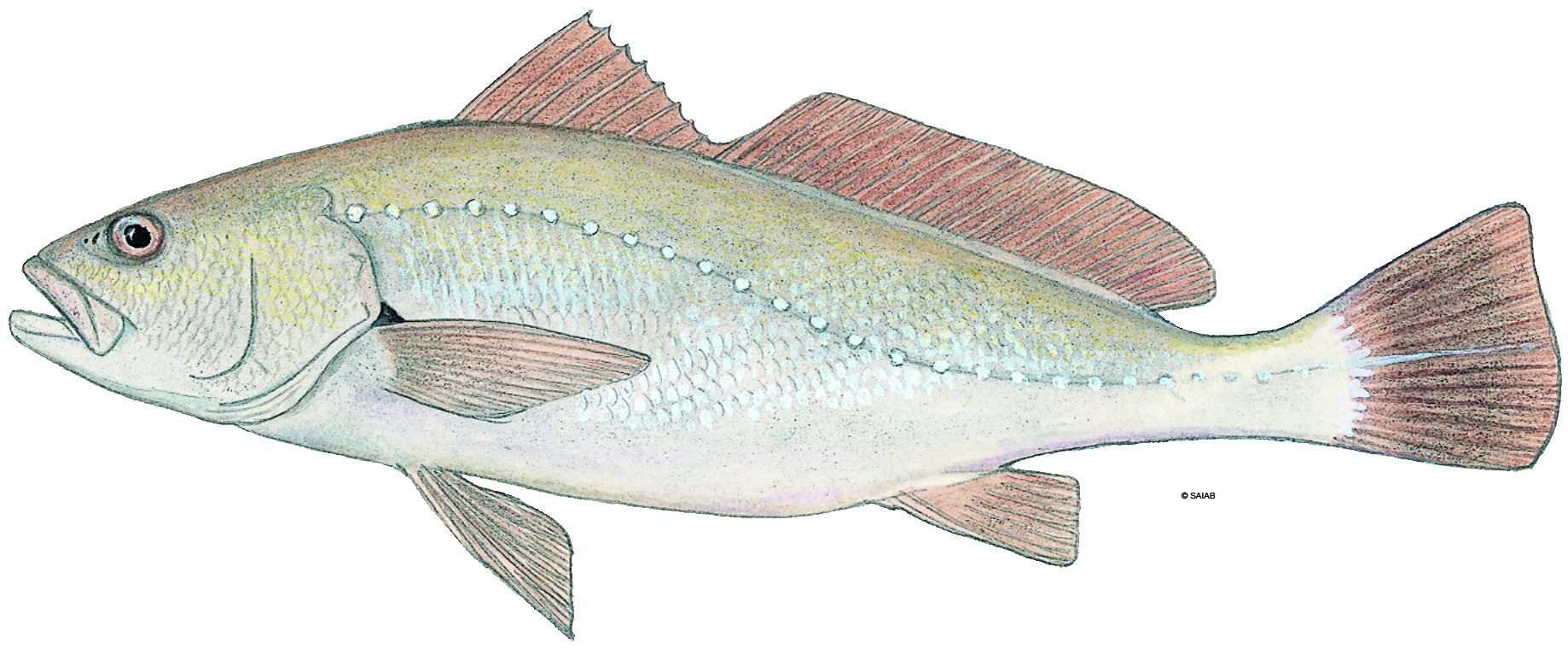 Gamma in fact
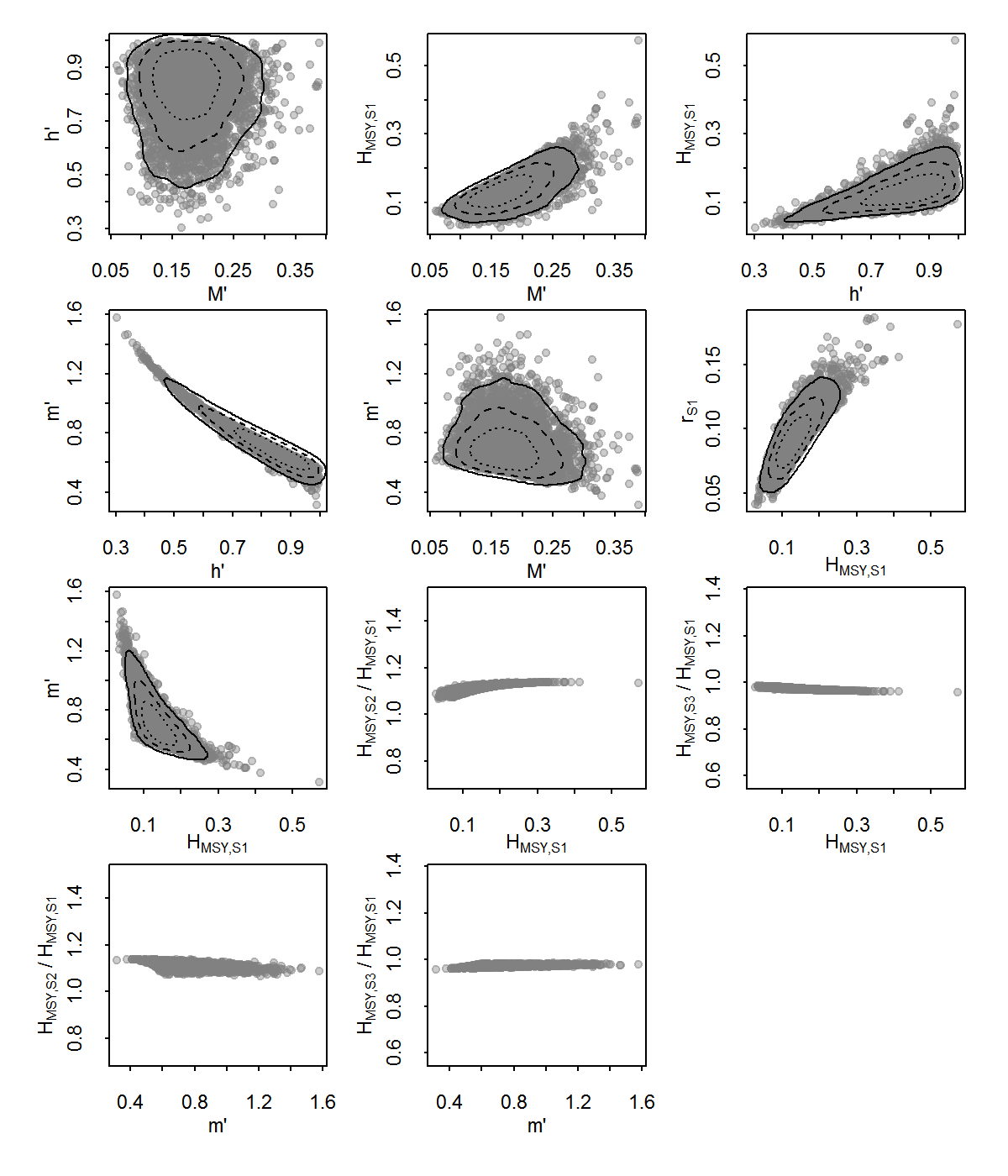 Silver kob
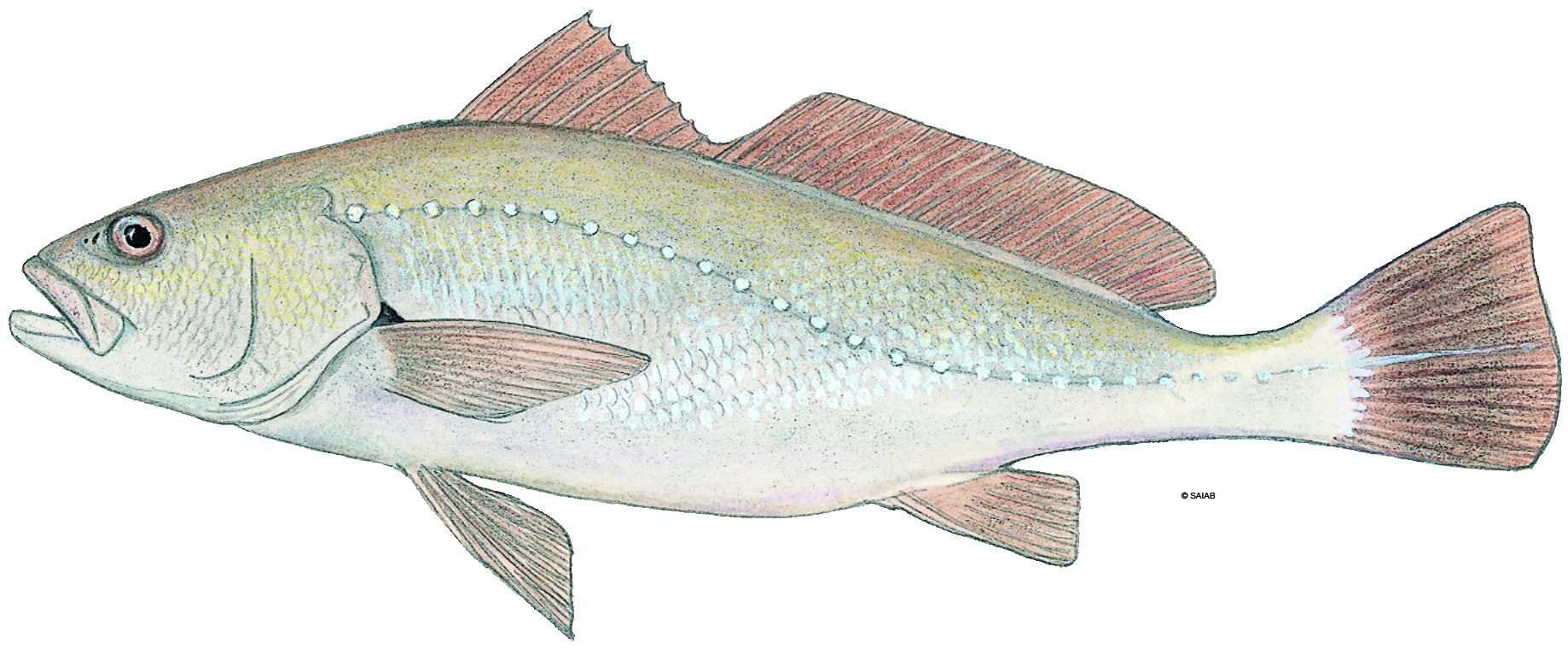 Homework part II
Some considerations regarding ‘narrow’ beta PDF for ‘steepness’ h
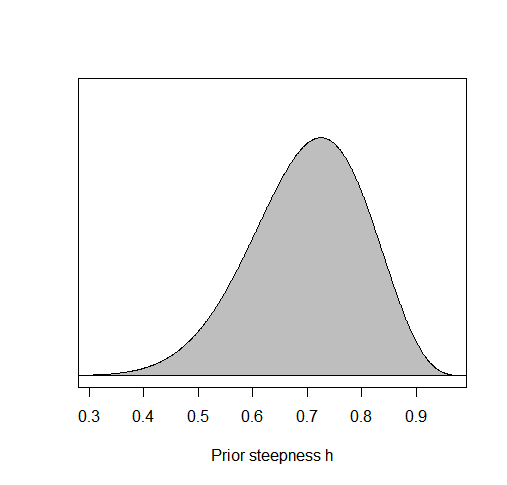 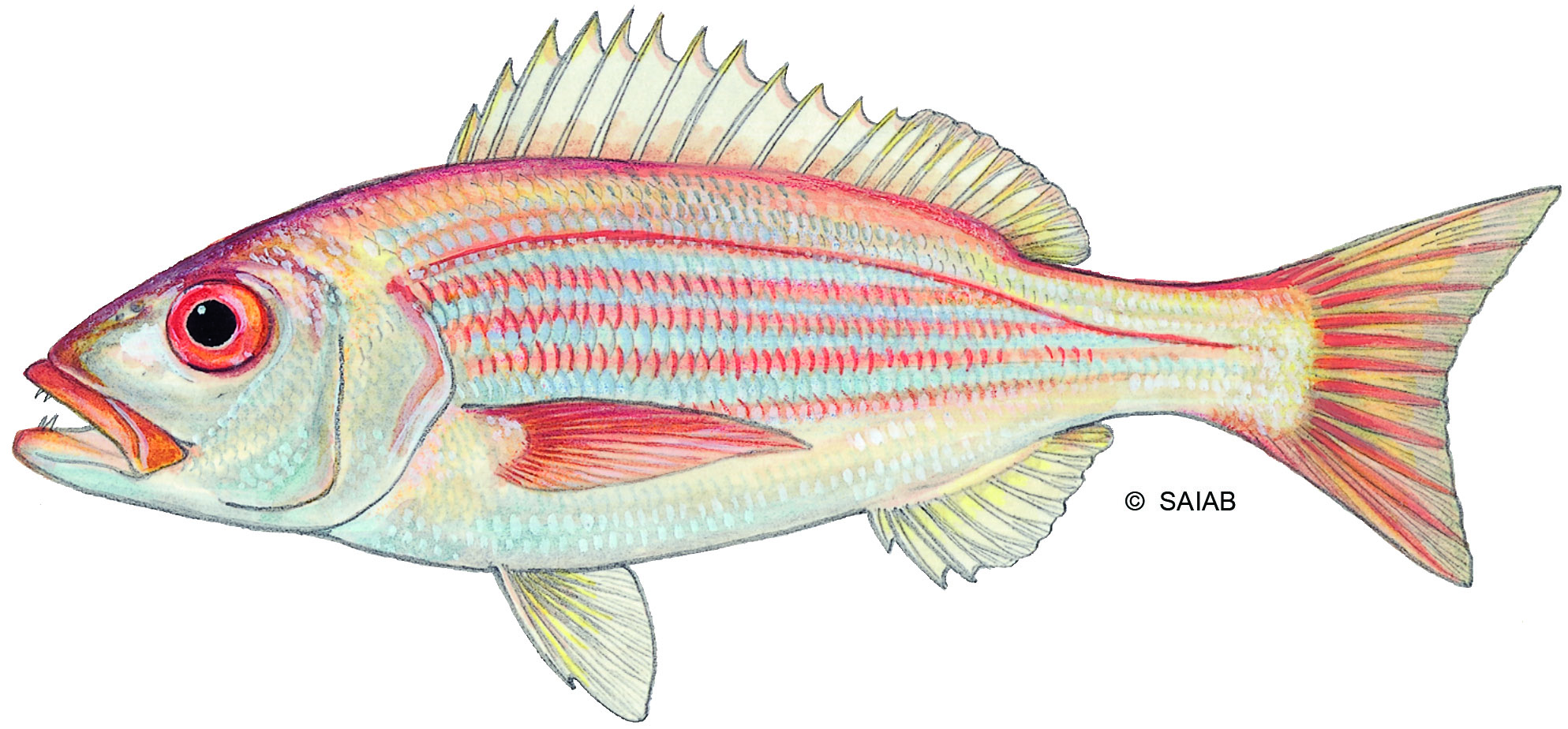 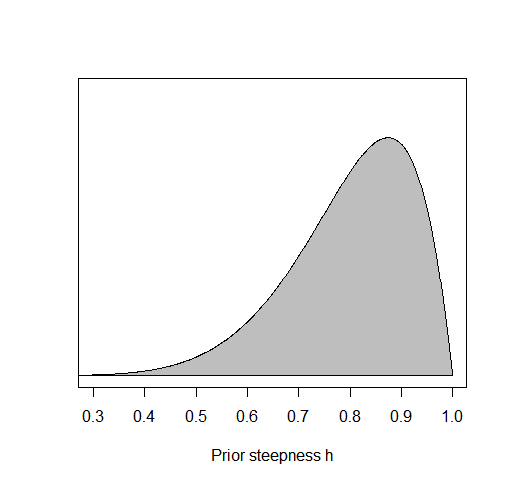 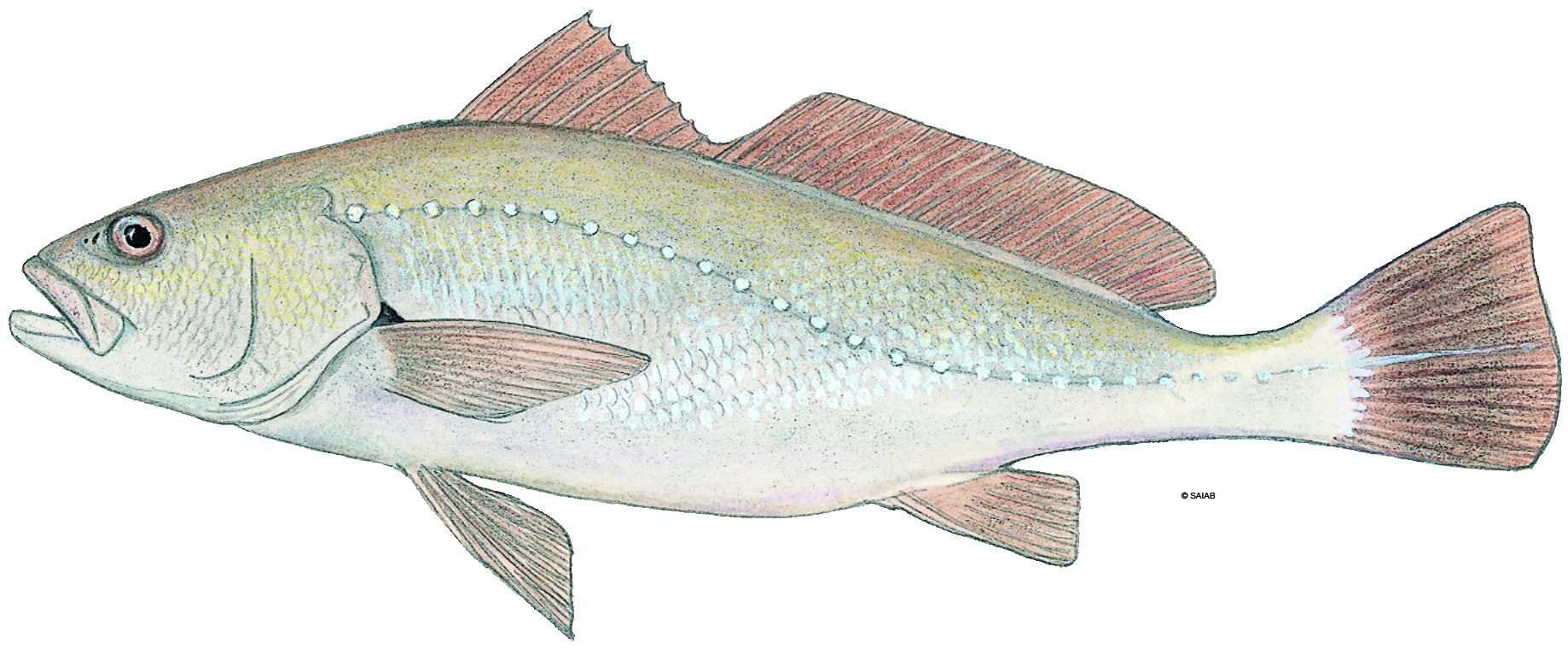 h  = 0.6; CV =15%
h  = 0.8; CV =15%
CHECKED by sd/mean  of vectors 5000 random draws h’ – Correct
Coverage appears reasonable, no?
Homework part III
Some considerations regarding narrow beta PDF for initial biomass depletion (psi)
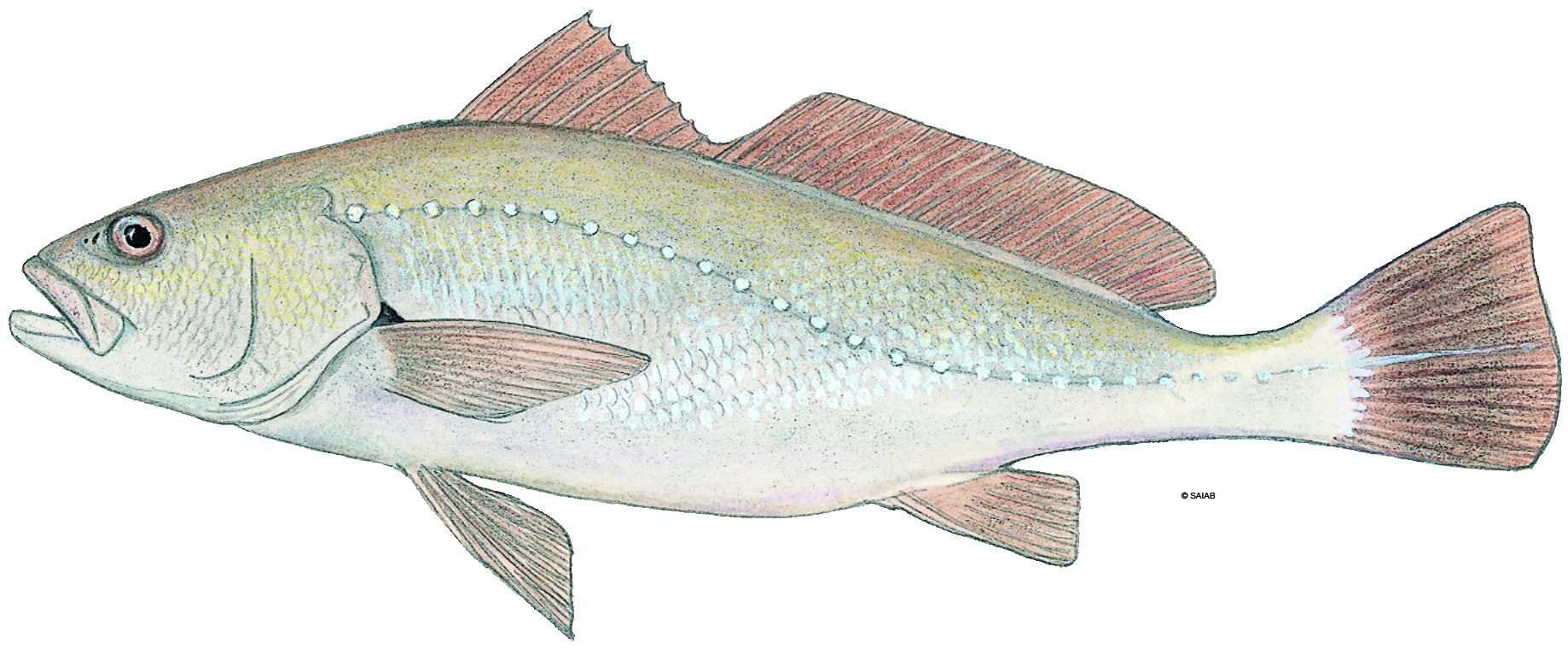 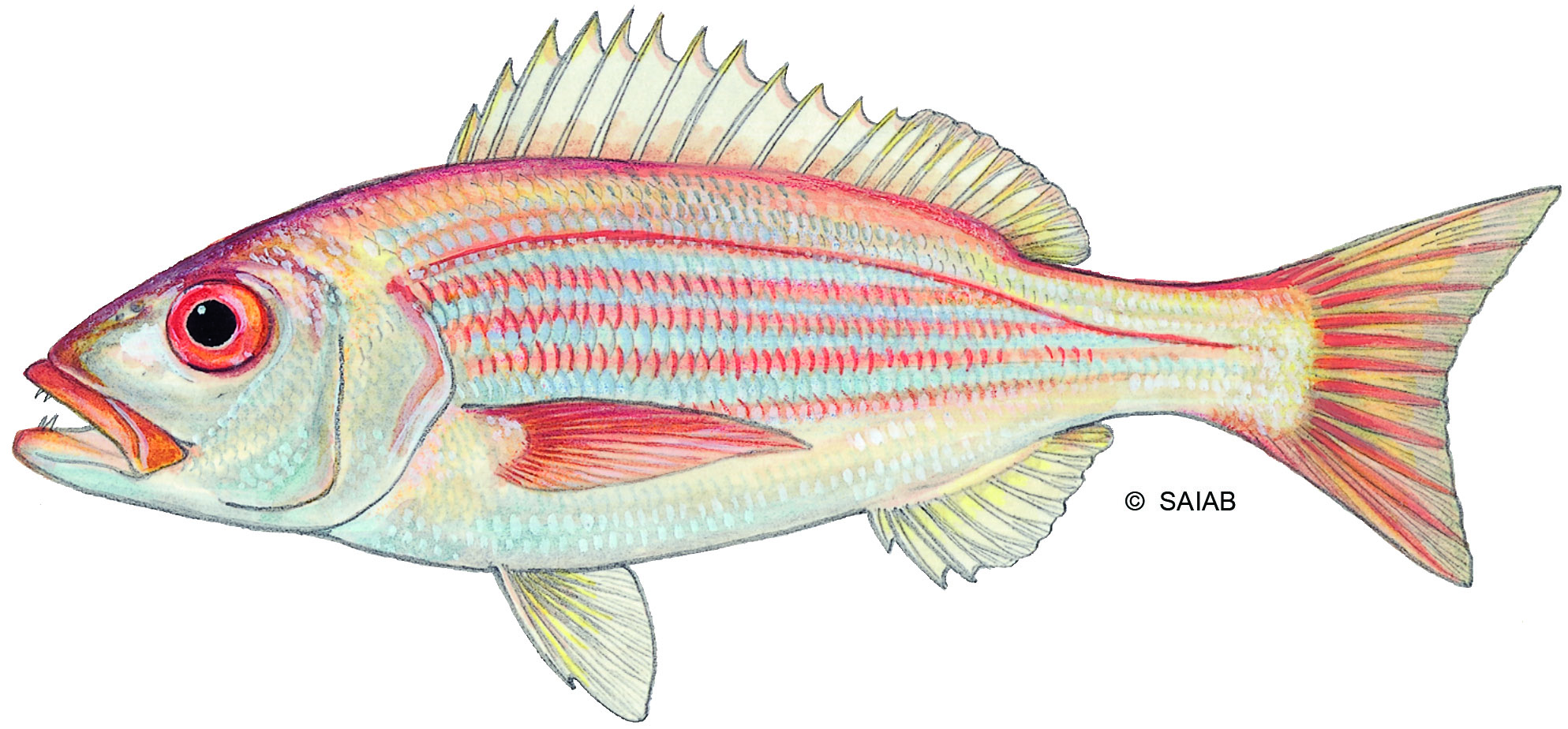 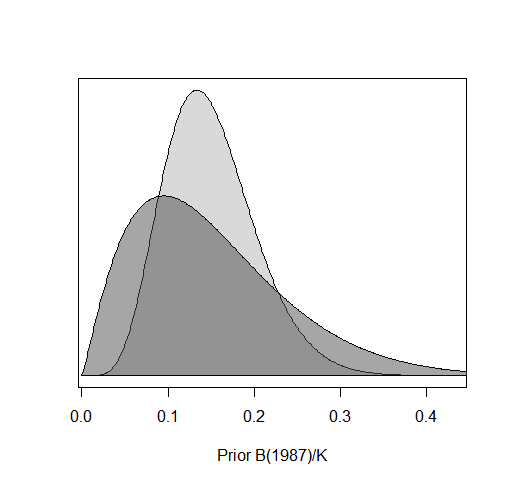 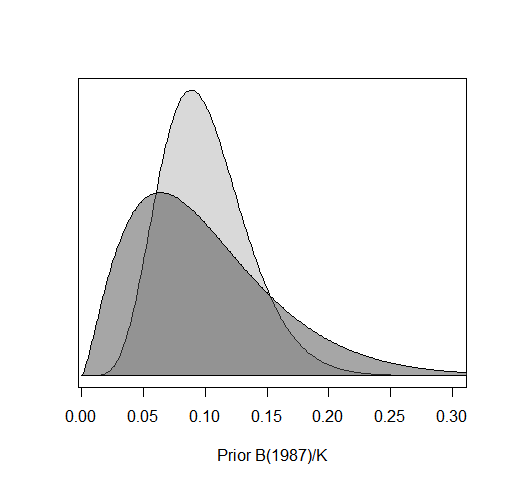 CV = 35%
CV = 35%
CV = 60%
CV = 60%
CV = 60%
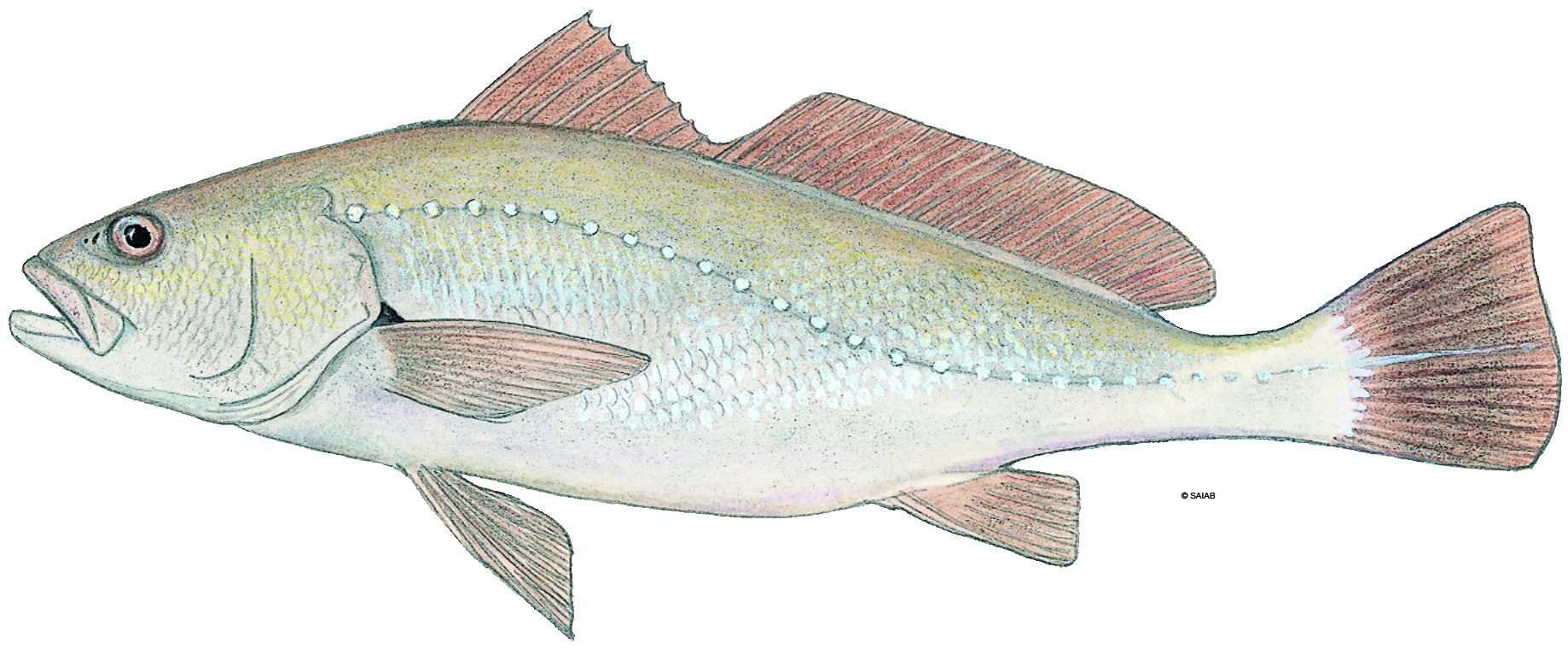 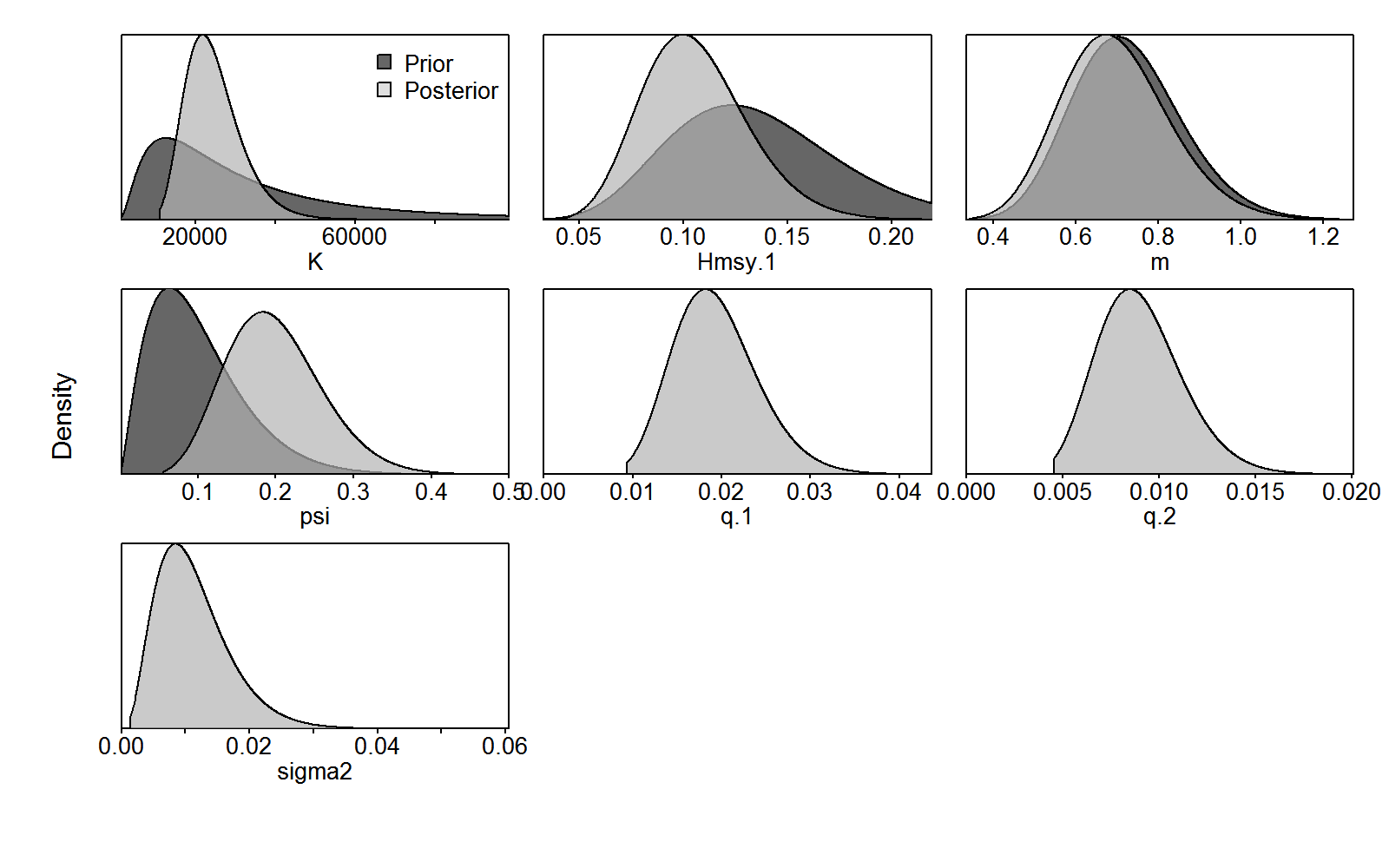 CV = 60%
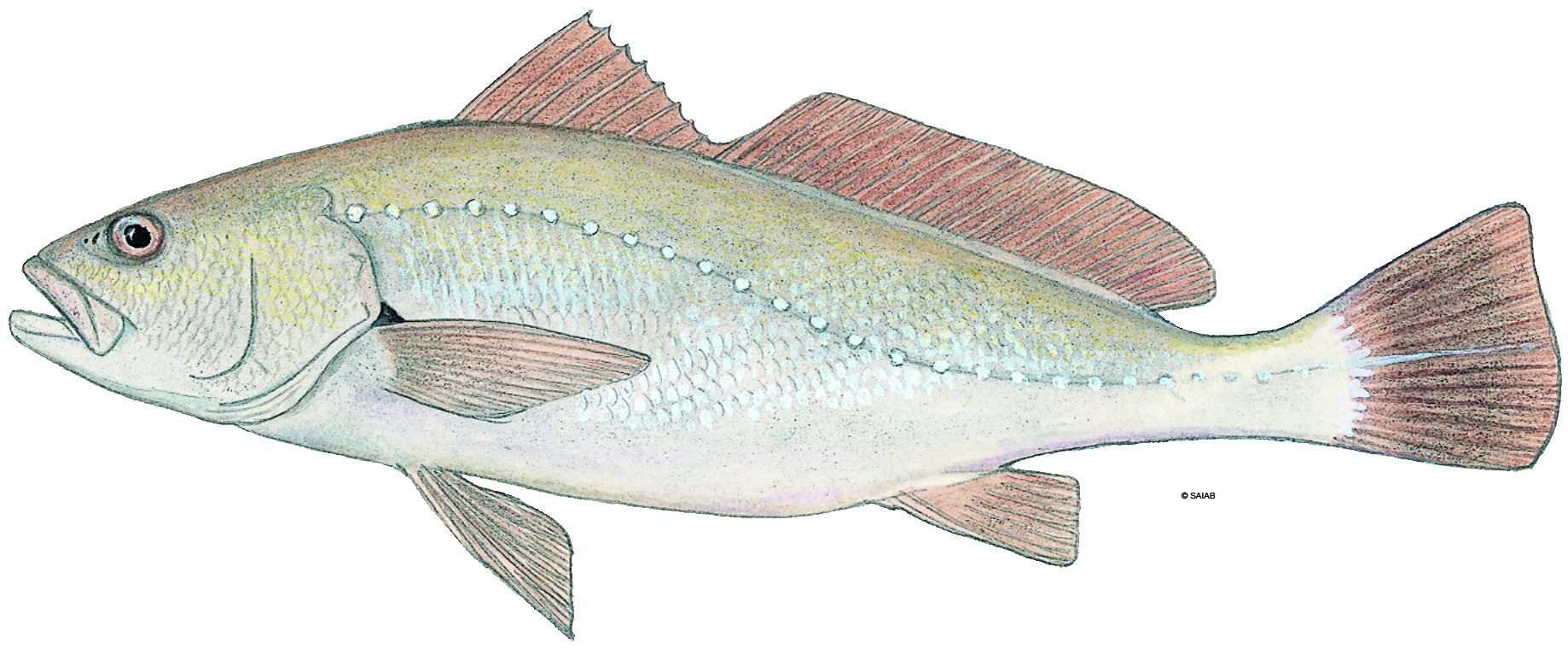 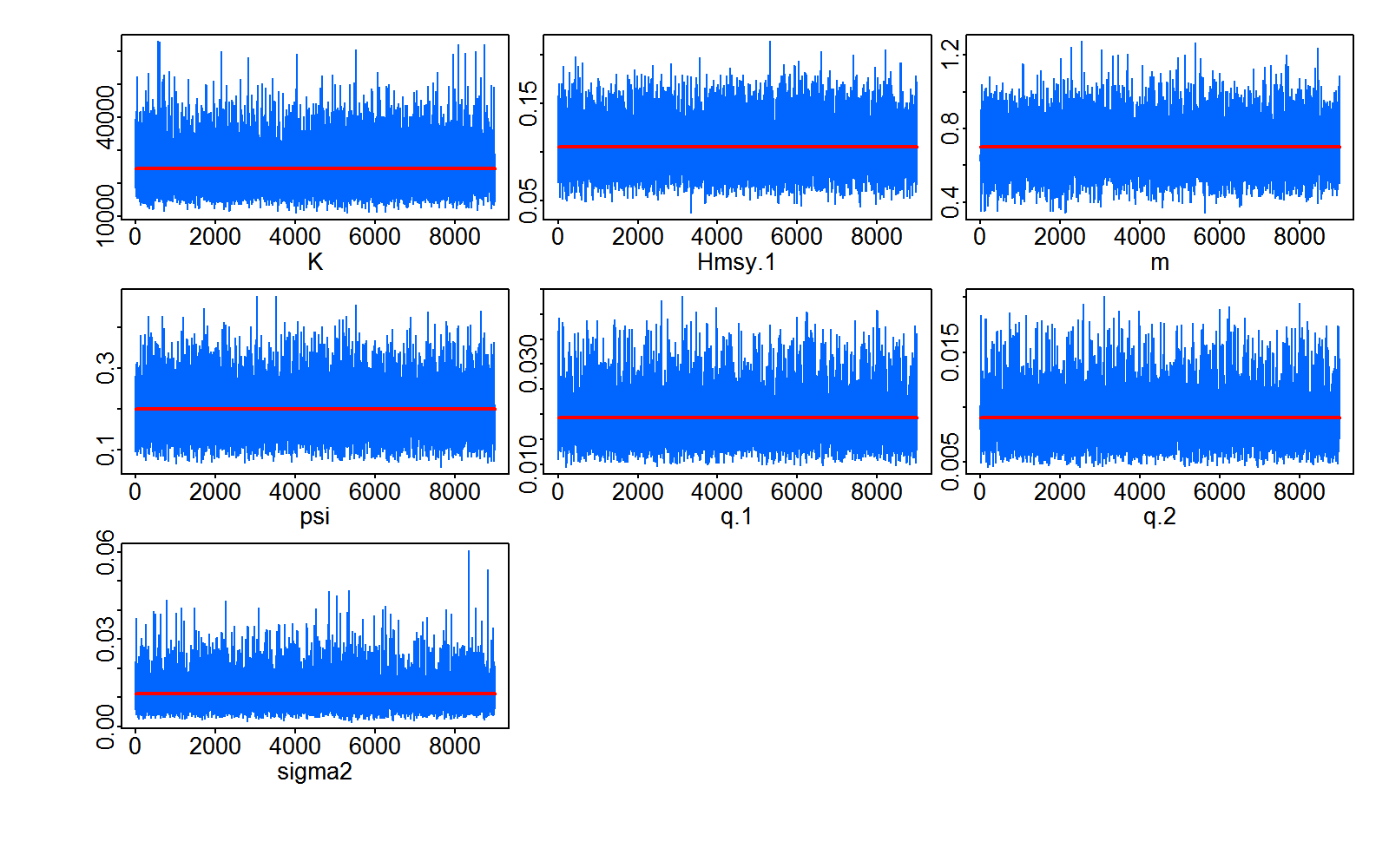 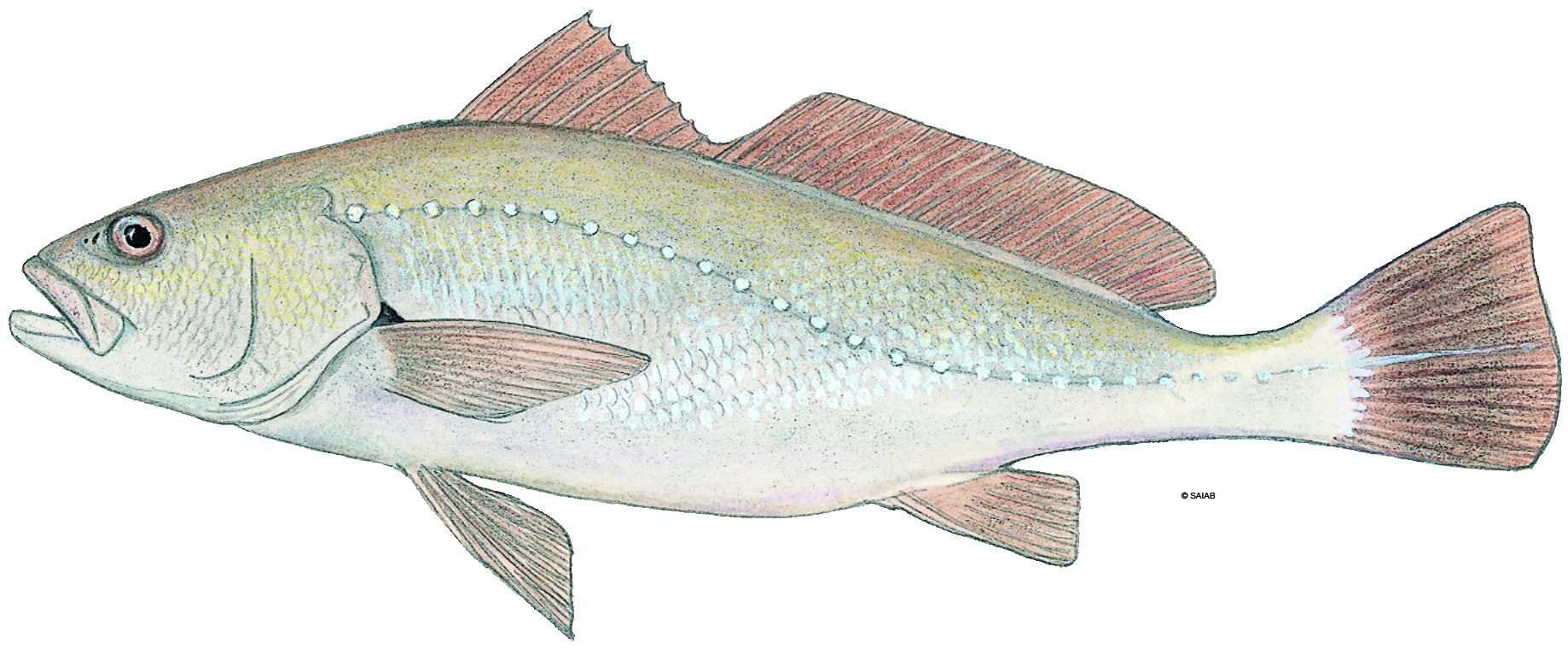 CV = 60%
CV = 35%
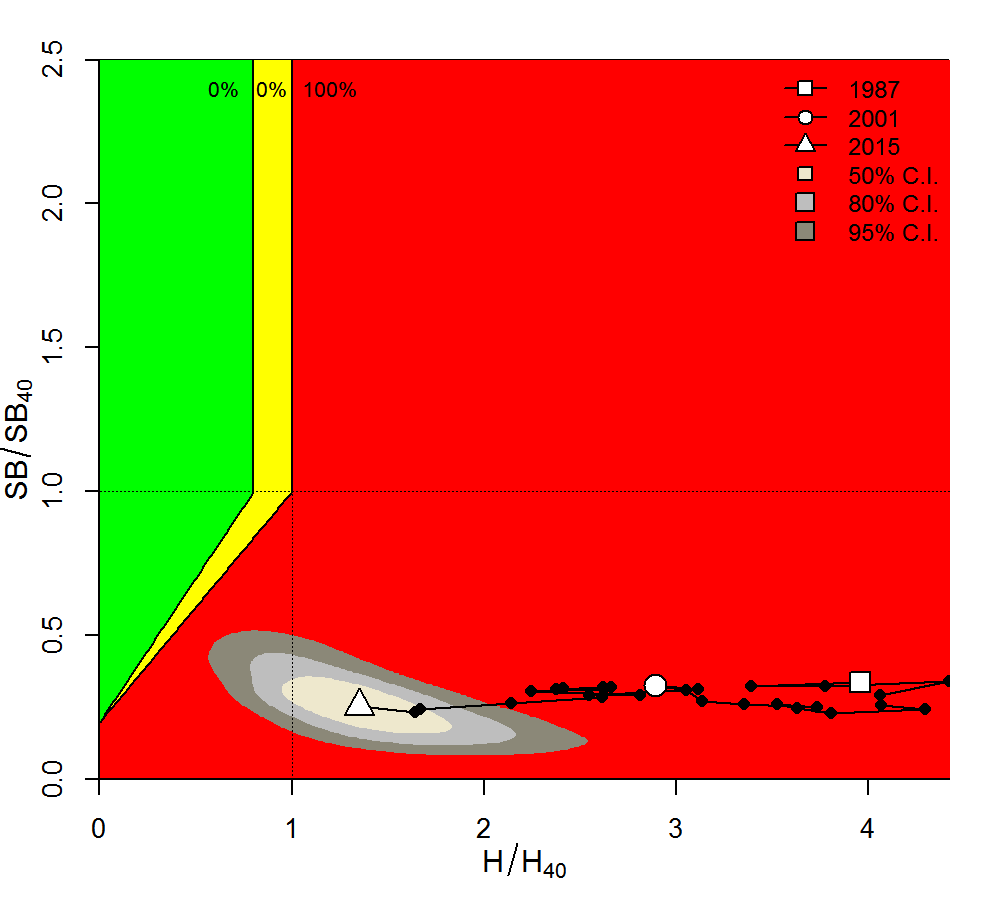 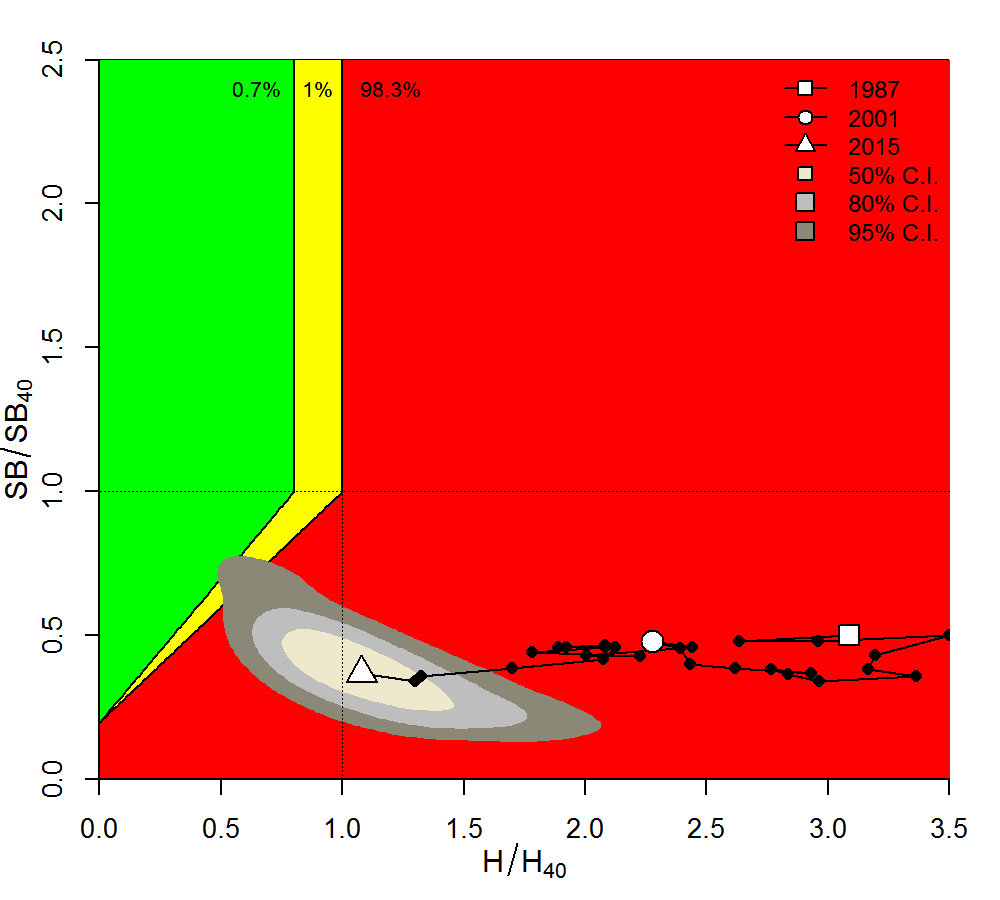 CV = 60%
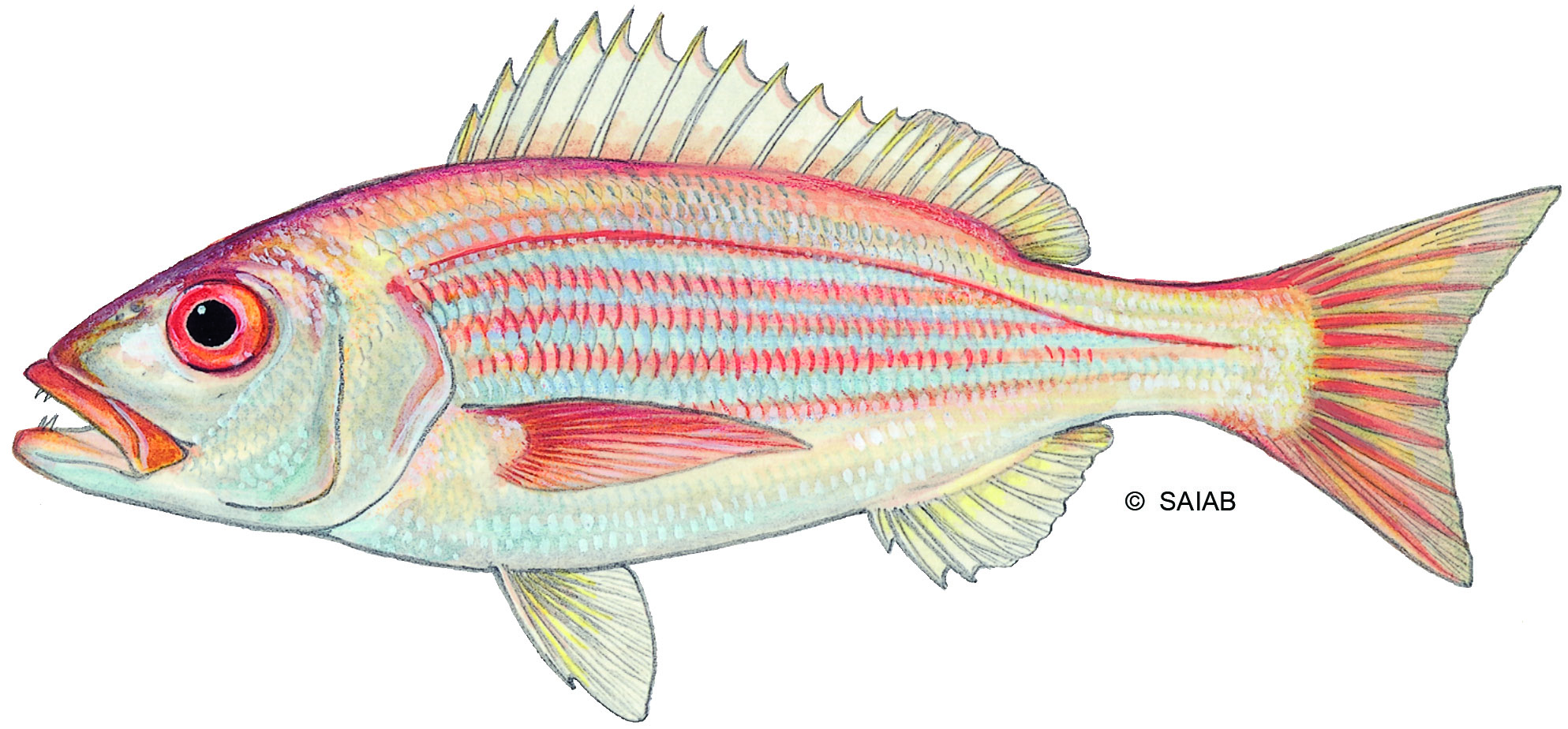 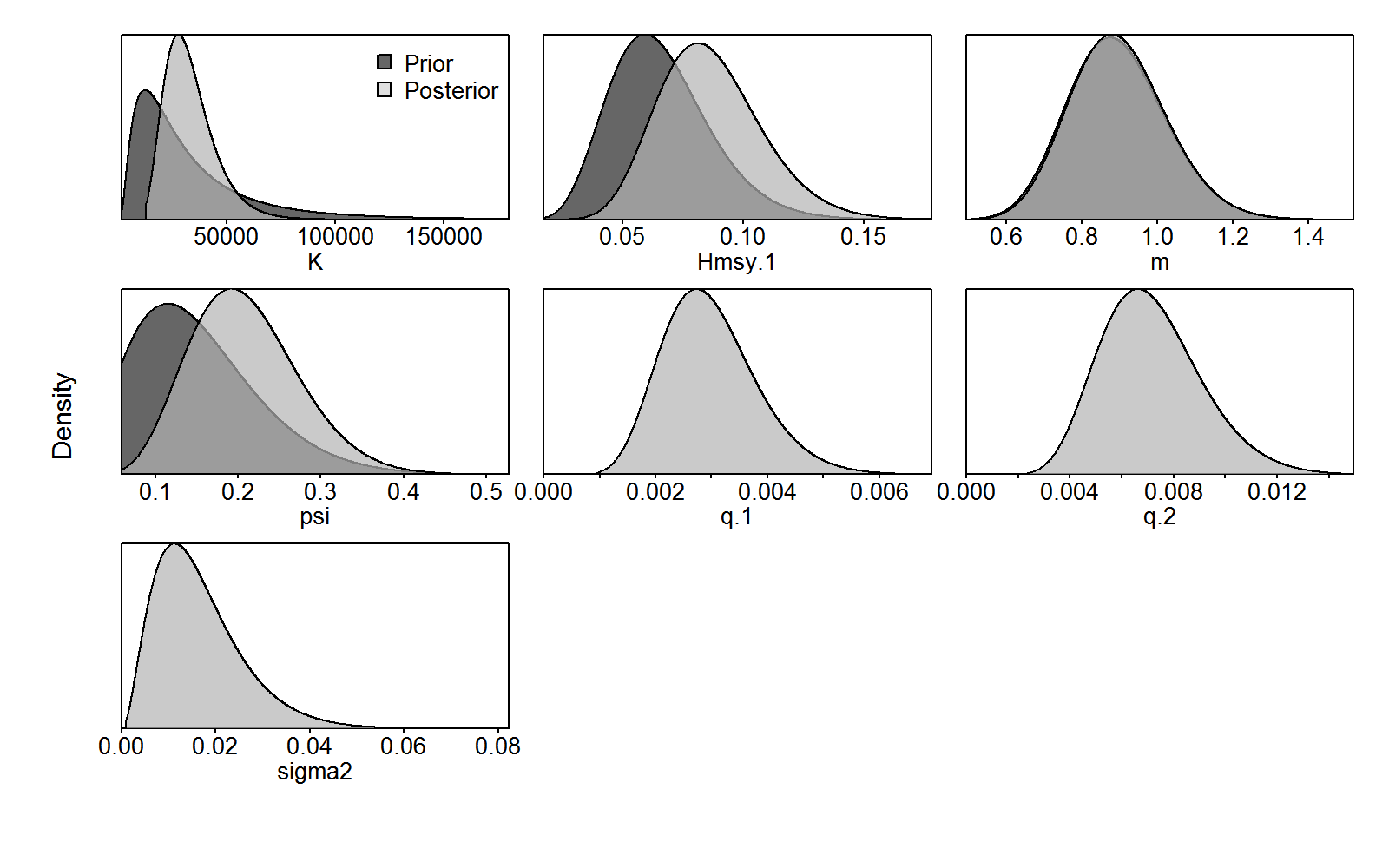 CV = 60%
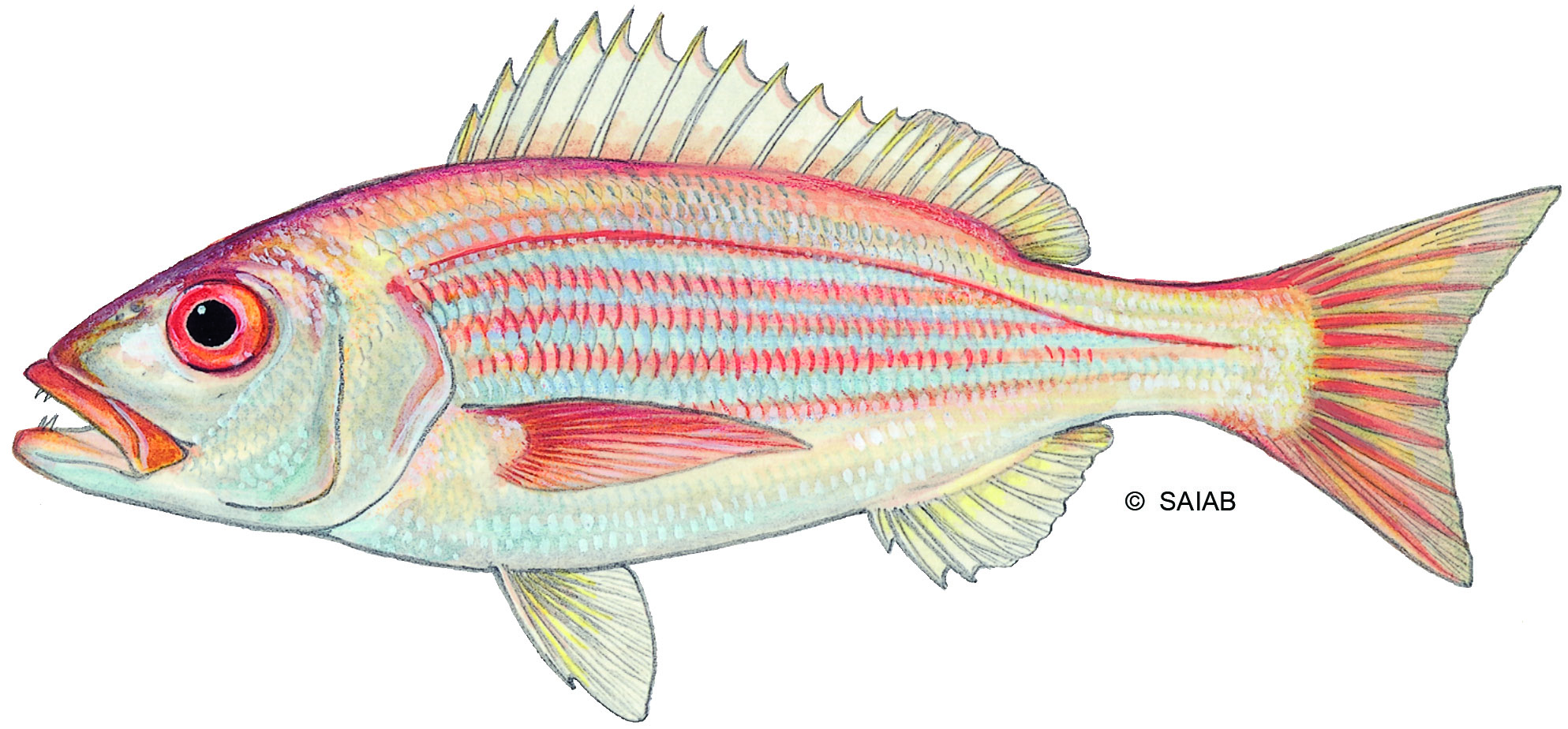 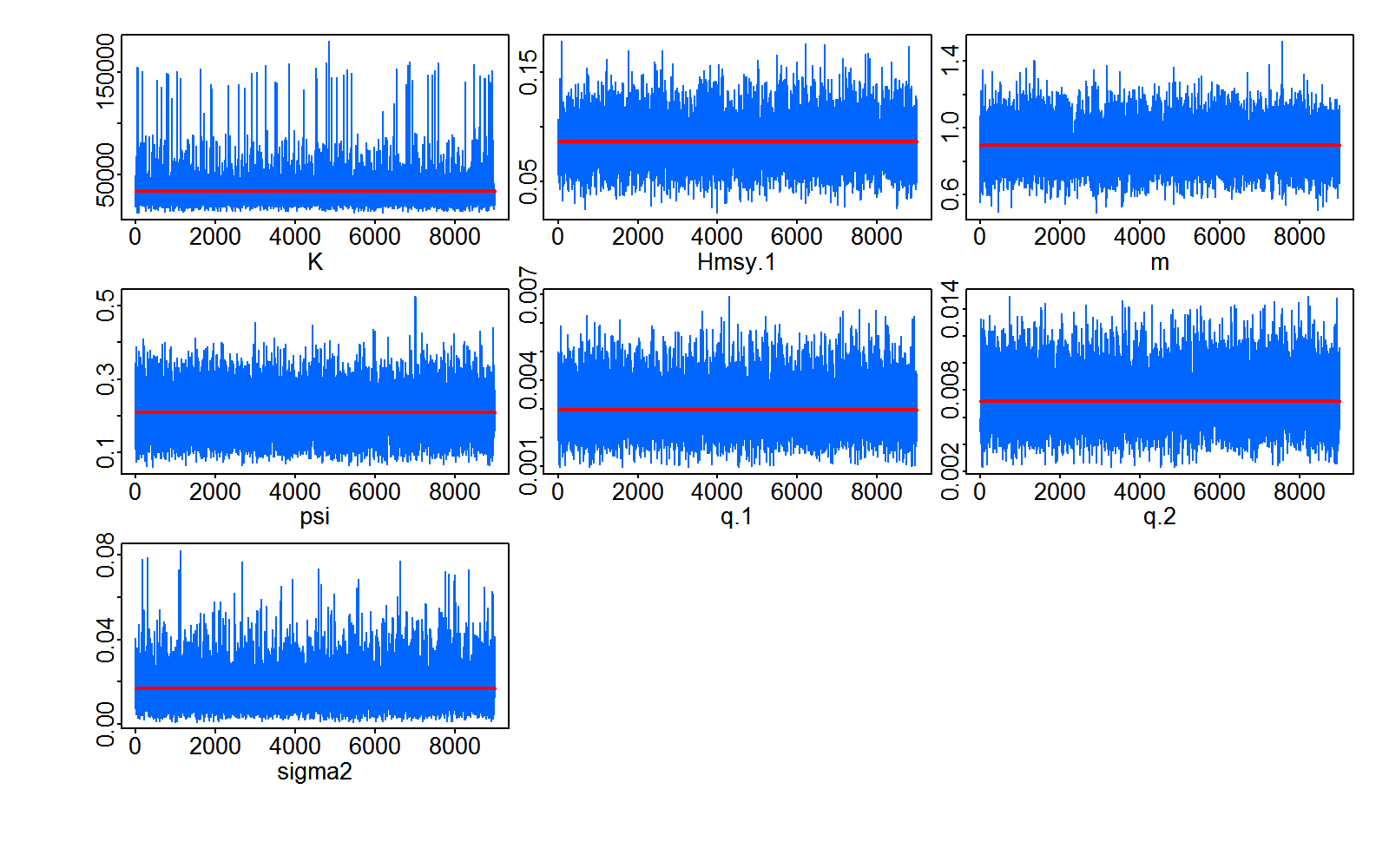 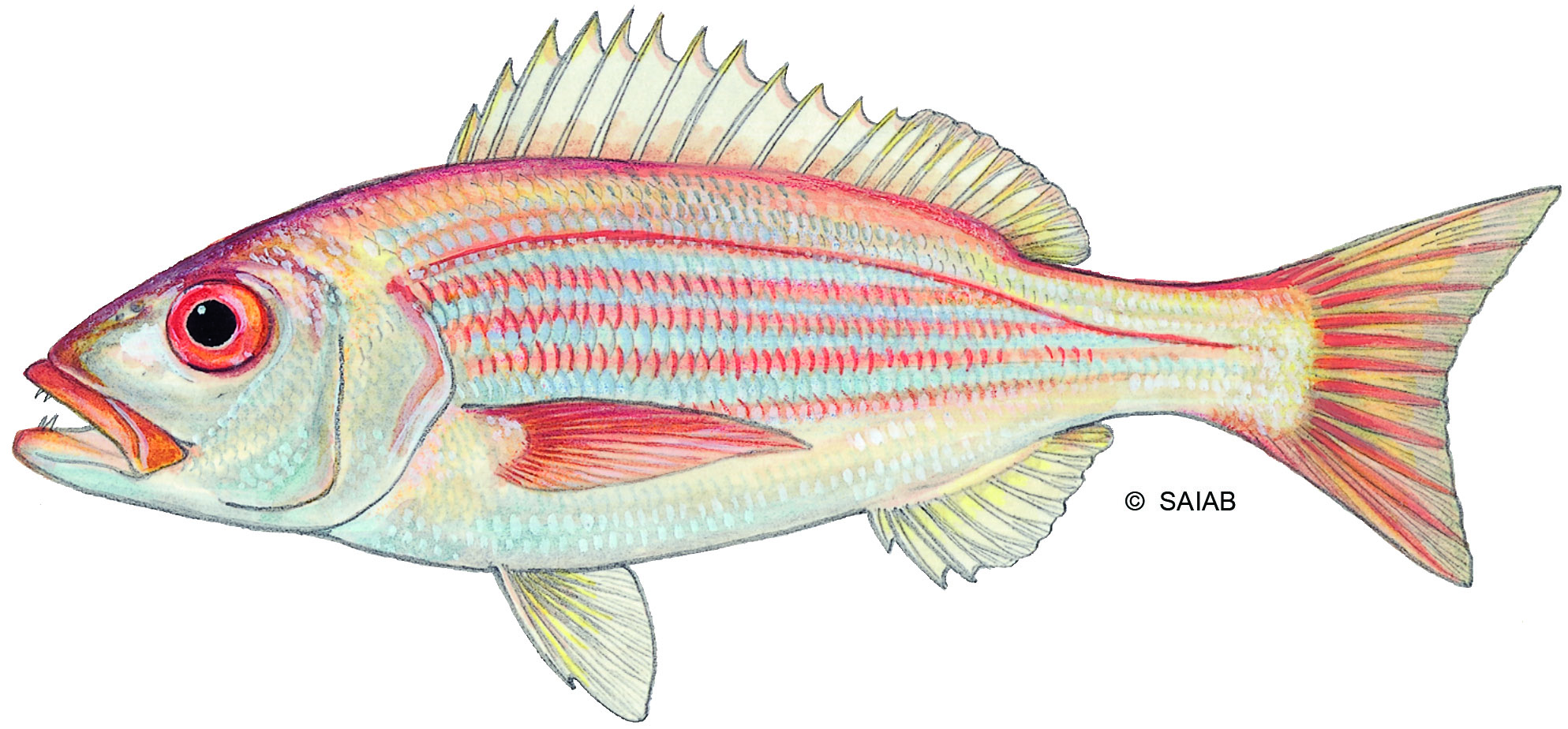 CV = 60%
CV = 35%
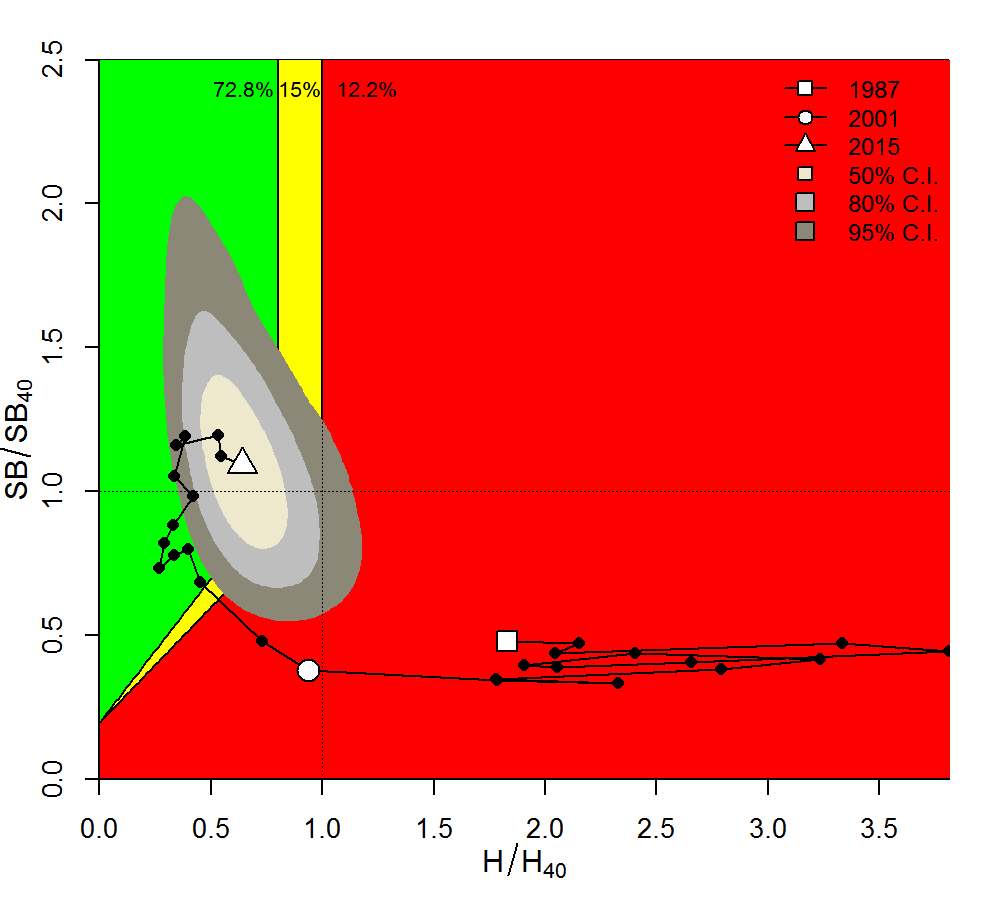 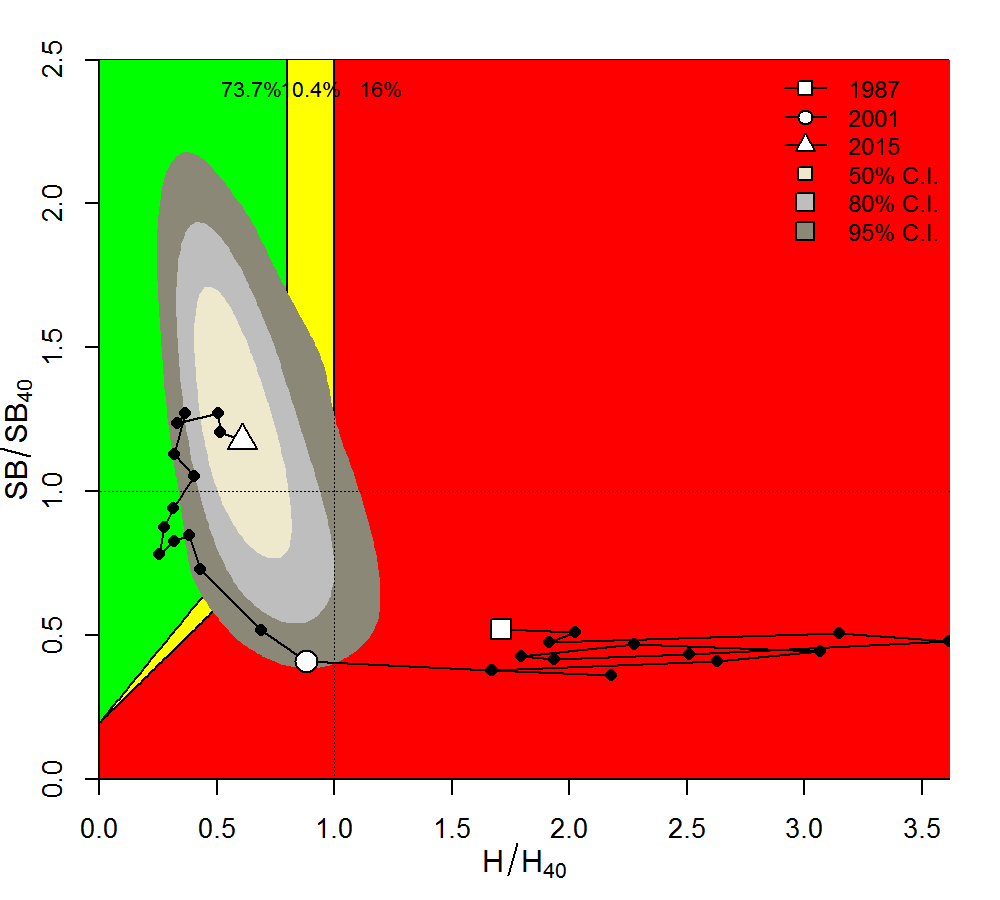 Homework part IV
Plot the process error deviates from JABBA-Select fits against those generated from the OM under no fishing, i.e log(SBy)-log(SBy)
…some observation variance considerations
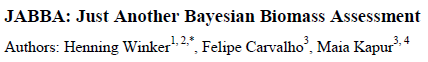 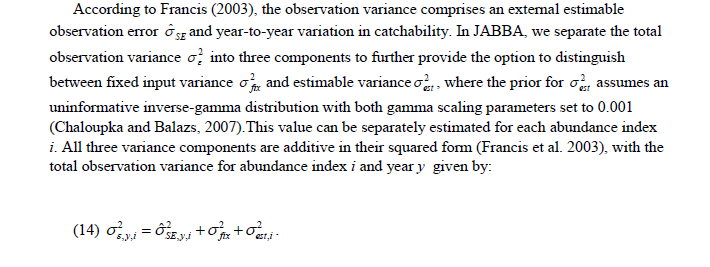 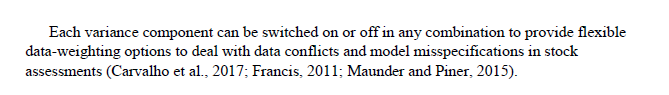 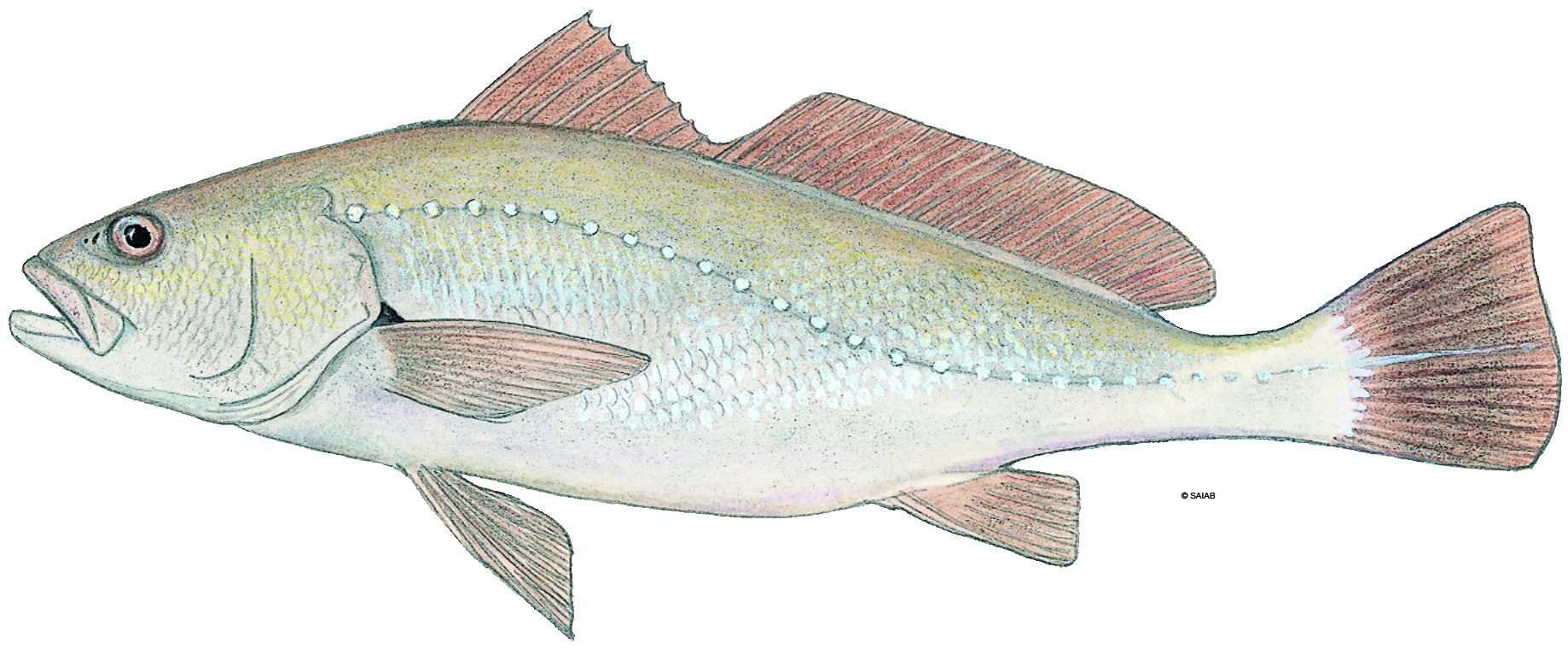 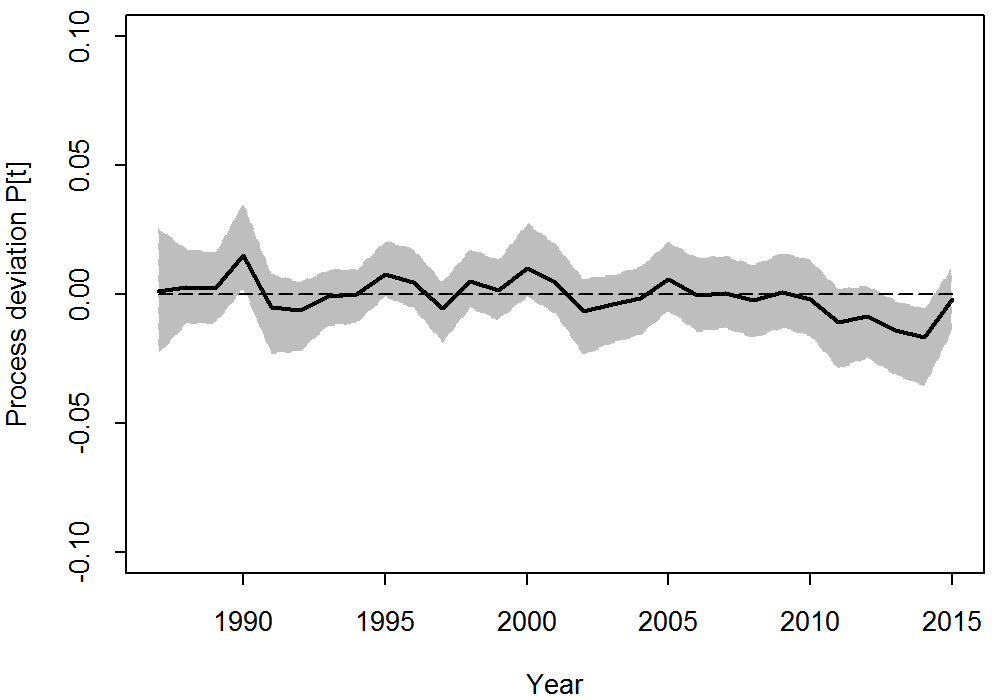 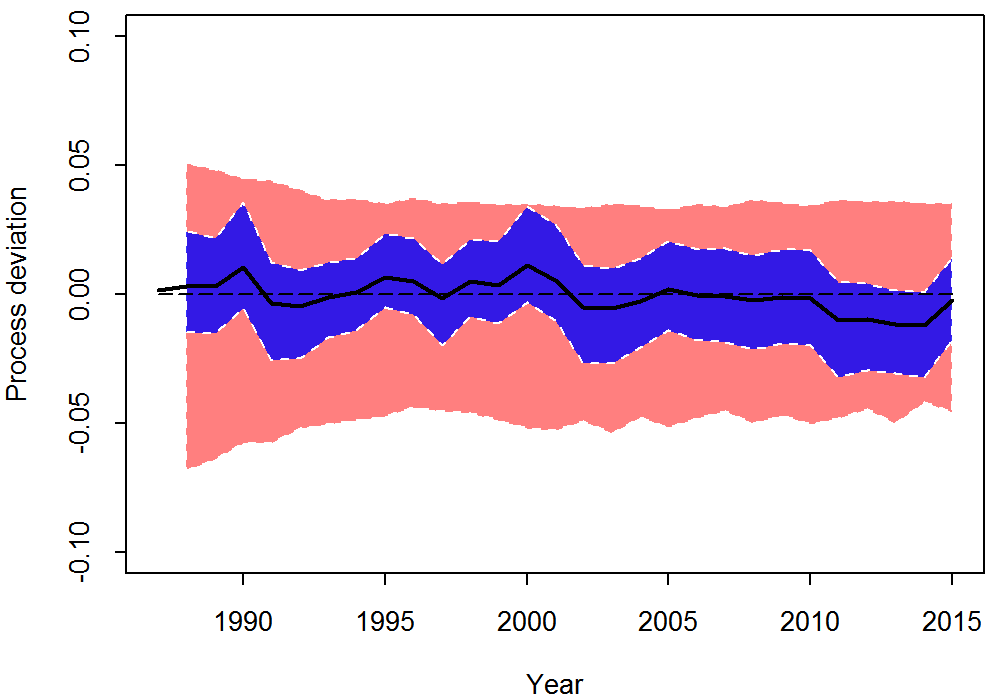 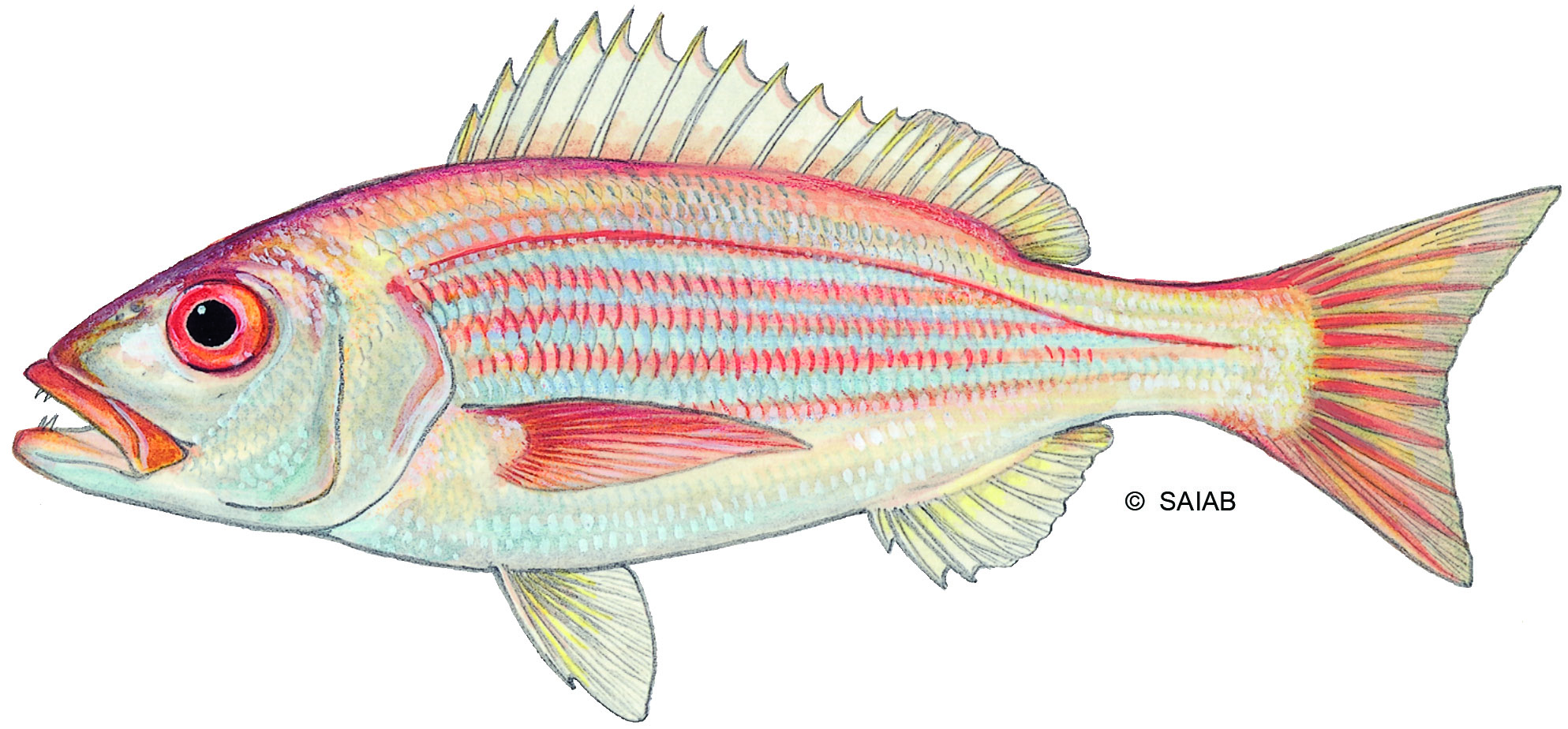 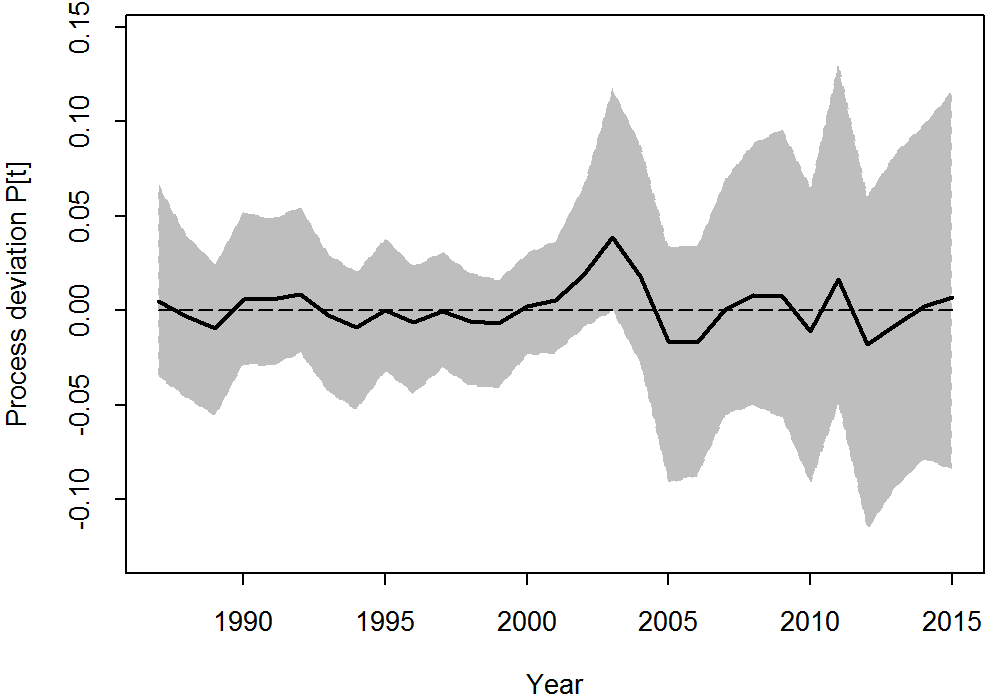 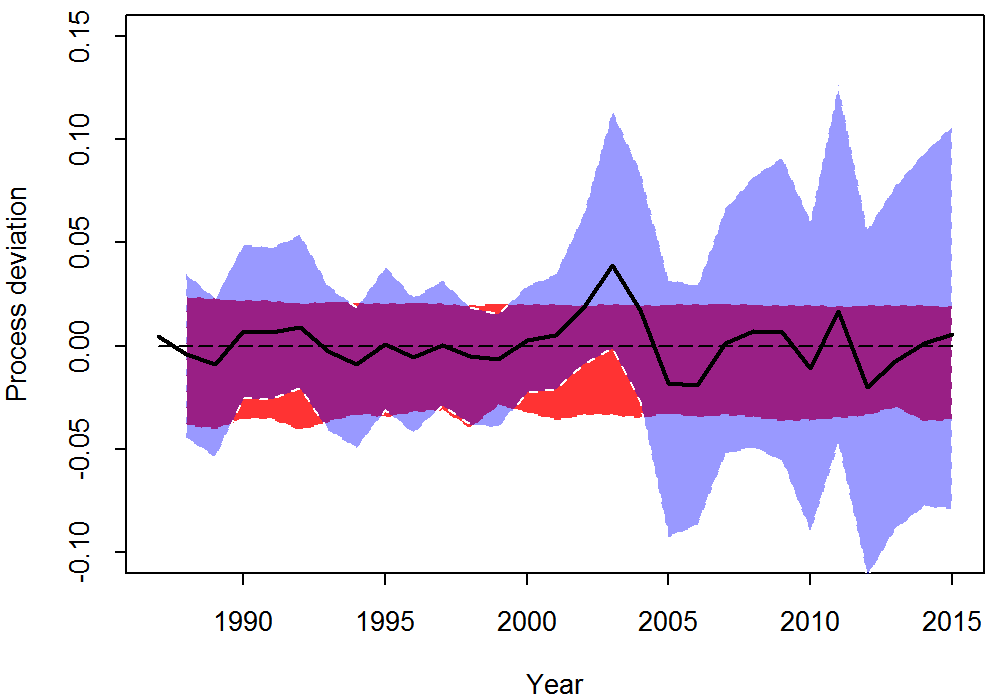 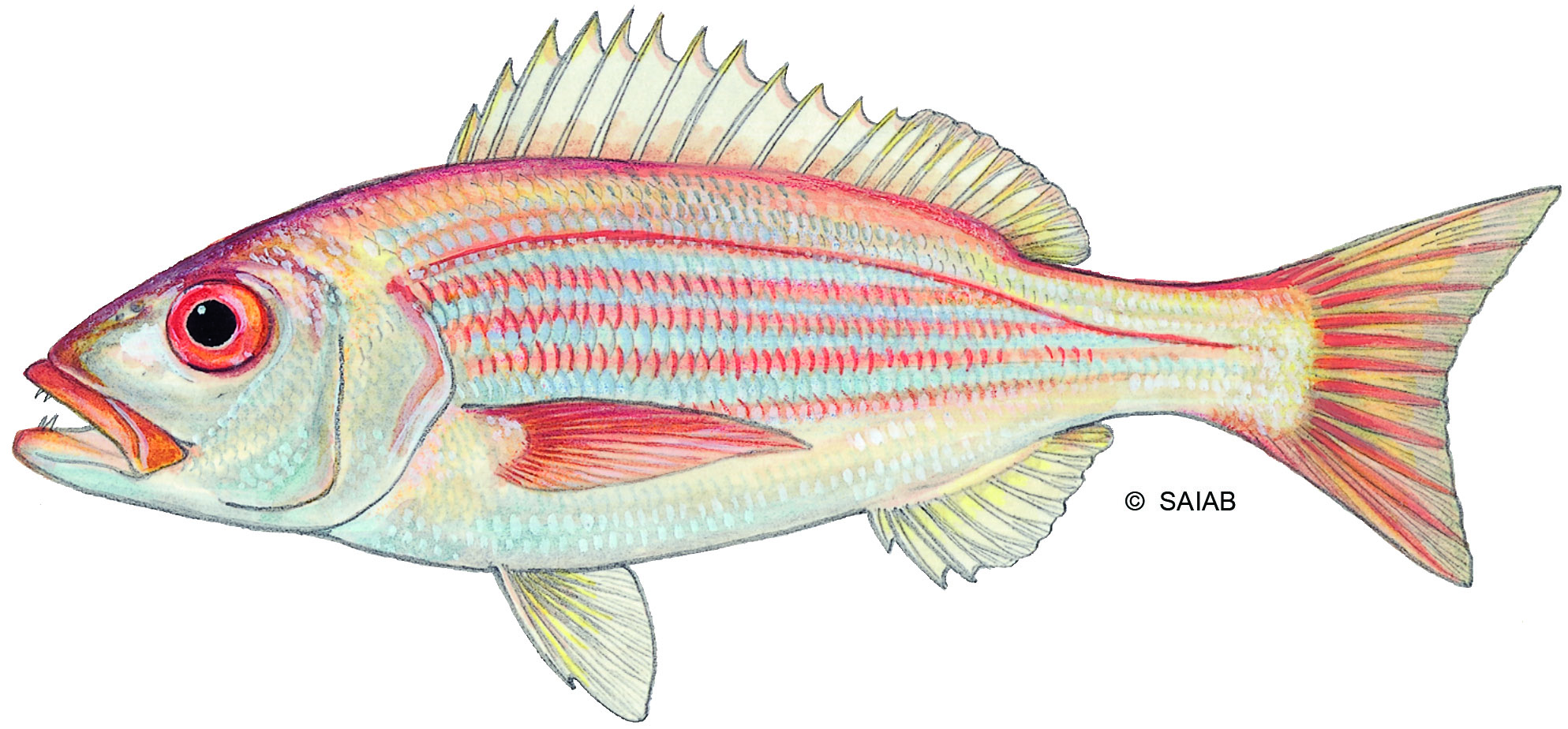 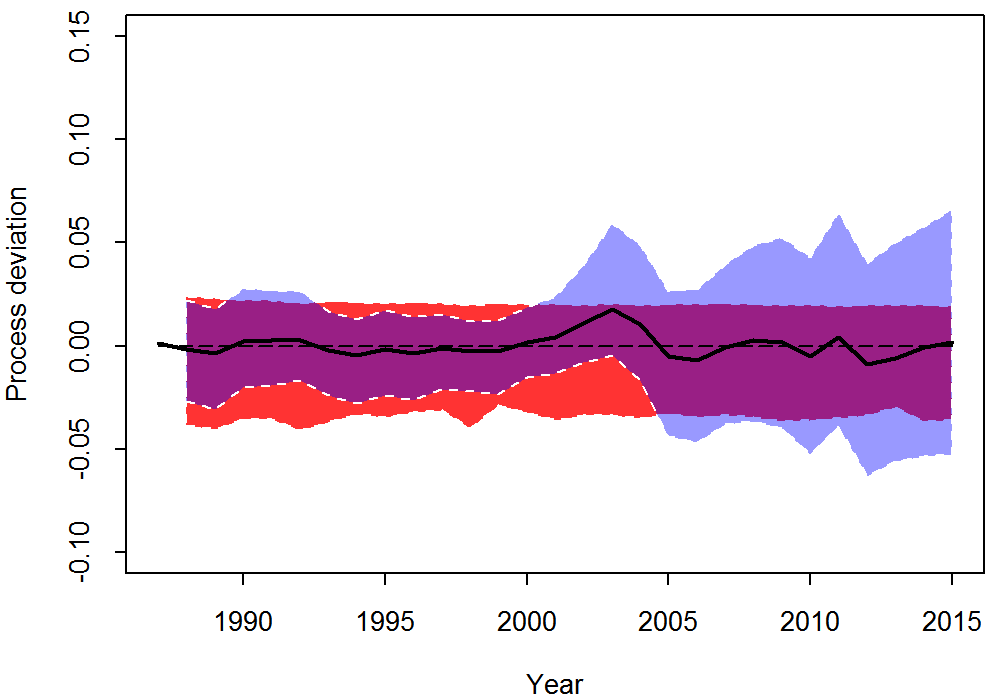 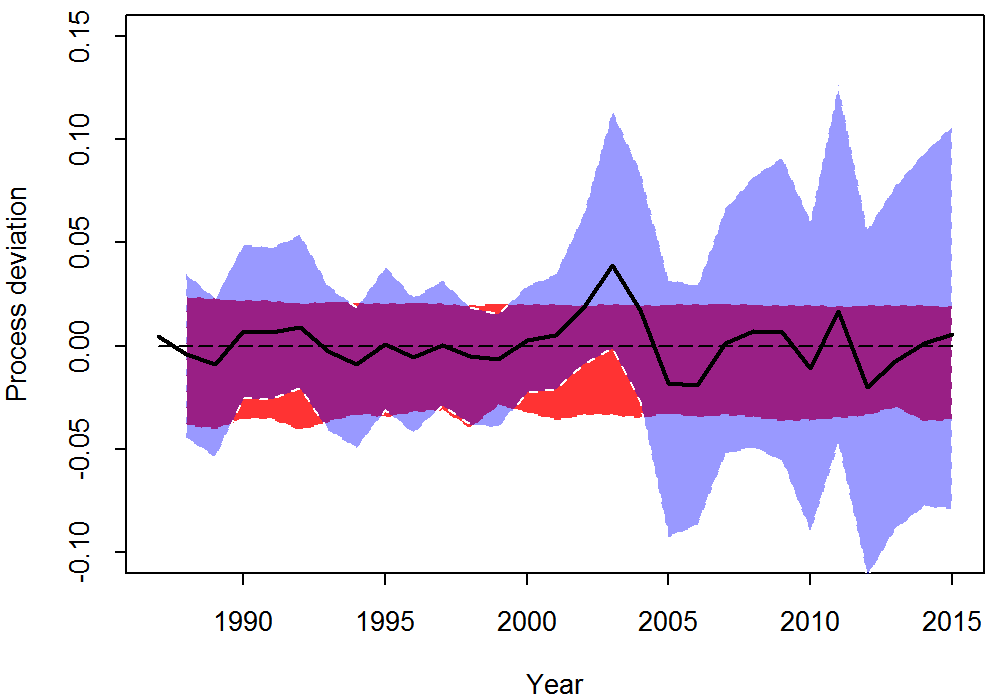 = 0.2
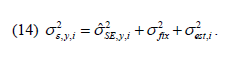 Plus informative process variance prior,
Here:  1/gamma(4,0.01)
mu = 0.07, CV ~ 50%
However, if one changes perspective…..
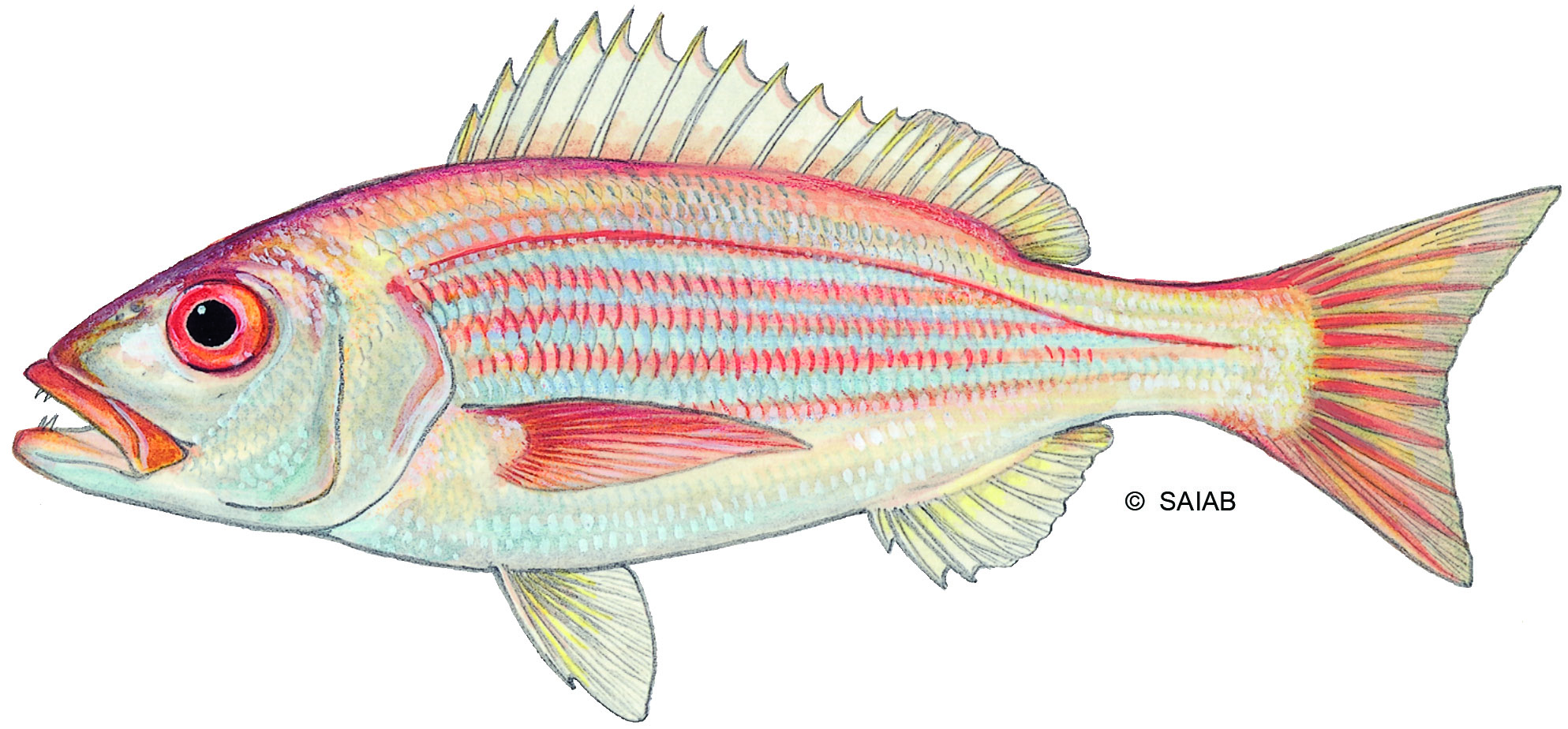 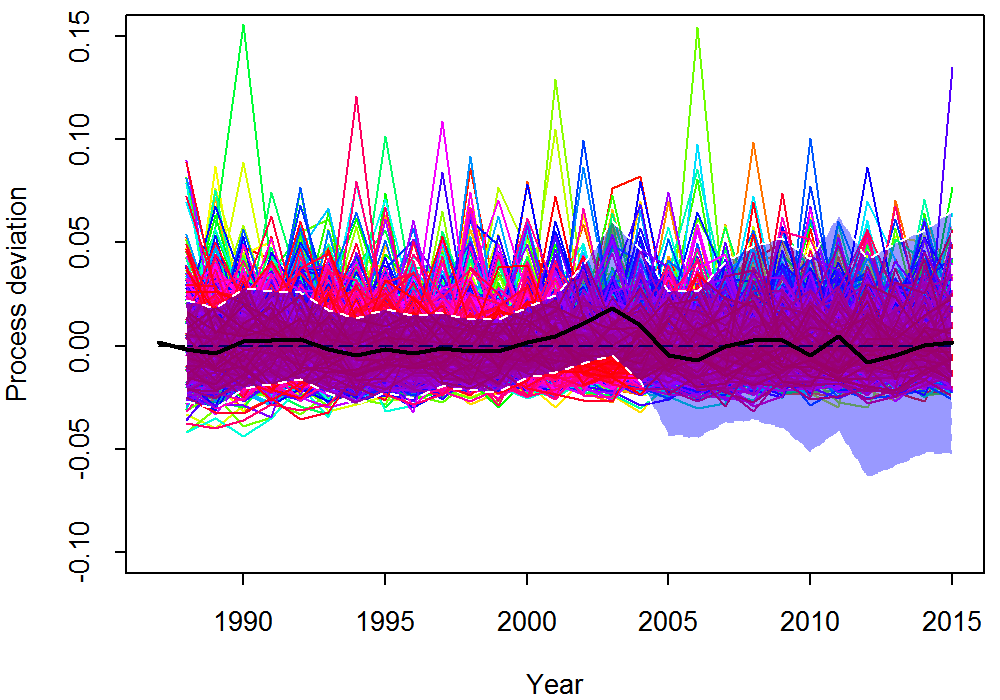 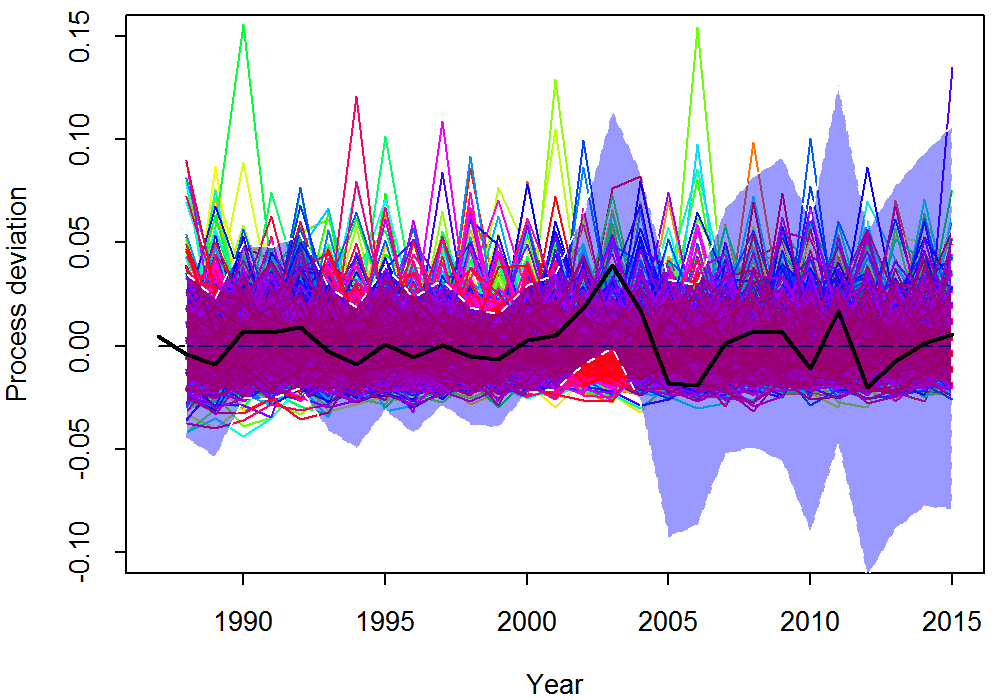 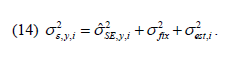 Plus informative process variance prior,
Here:  1/gamma(4,0.01)
mu = 0.07, CV ~ 50%